Biology 323
Human Anatomy for Biology Majors
Lecture 6
Dr. Stuart S. Sumida
Axial Musculature
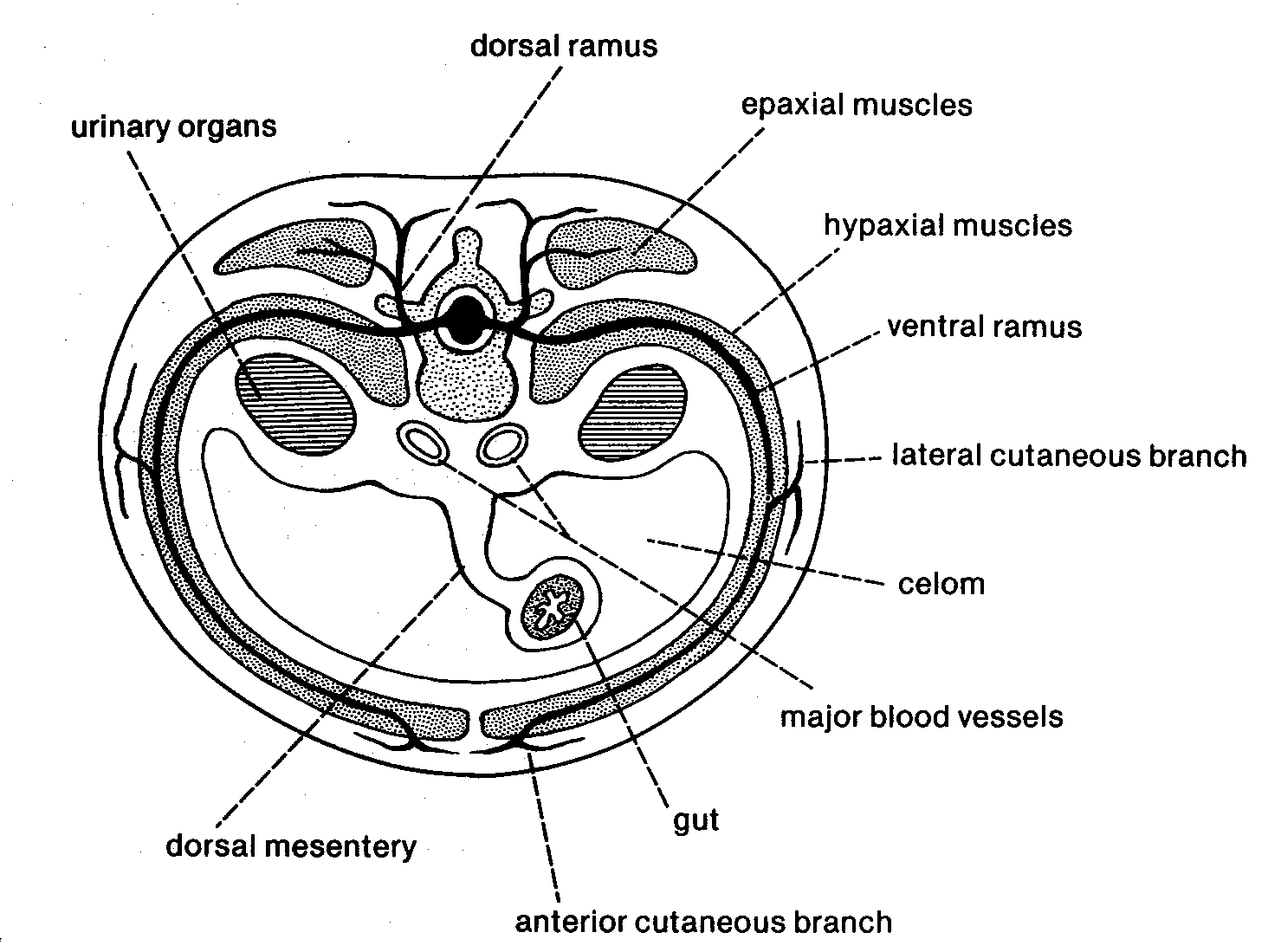 EPAXIAL MUSCLES (AXIAL MUSCLES)

The “Erector Spinae” Muscles

Iliocostalis – lateral-most group
Iliocostalis lumborum
Iliocostalis thoracis
Iliocostalis cervicis

Longissimus Dorsi – middle of superficial epaxial group
Longissimus thoracis
Longissimus cervicis
Longissimus capitus

Transversospinalis – medial-most group
Spinalis thoracis
Spinalis cervicis
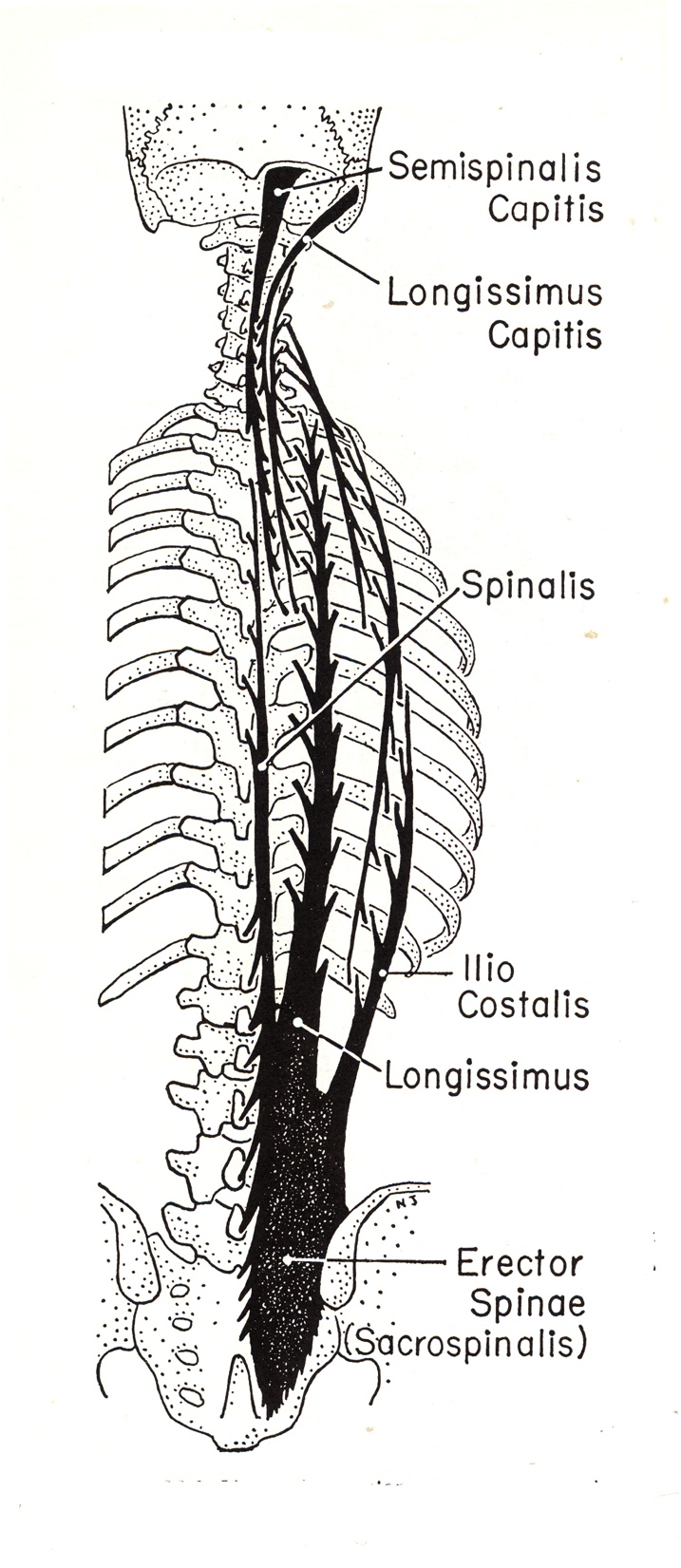 Diagrammatic plan of organization of major components of the erector spinae.
Iliocostalis Group – lateralmost of erector spinae
 
Iliocostalis cervicis
Origin:  Ribs 3-7
Insertion:  Transverse processes of C4-C6
Innervation:  Spinal nerves C8-T1

Iliocostalis thoracis
Origin:  Rib 7-12
Insertion:  Ribs 1-6
Innervation:  Spinal nerves C8-T1

Iliocostalis lumborum
Origin:  Sacrum, Iliac crest, thoracolumbar fascia
Insertion:  Transverse processes of upper lumbar vertebrae, ribs 6-12.
Innervation:  Spinal nerves C8-T1

Function:  Bilateral – extend spine; Unilateral – bend spine laterally to same side.
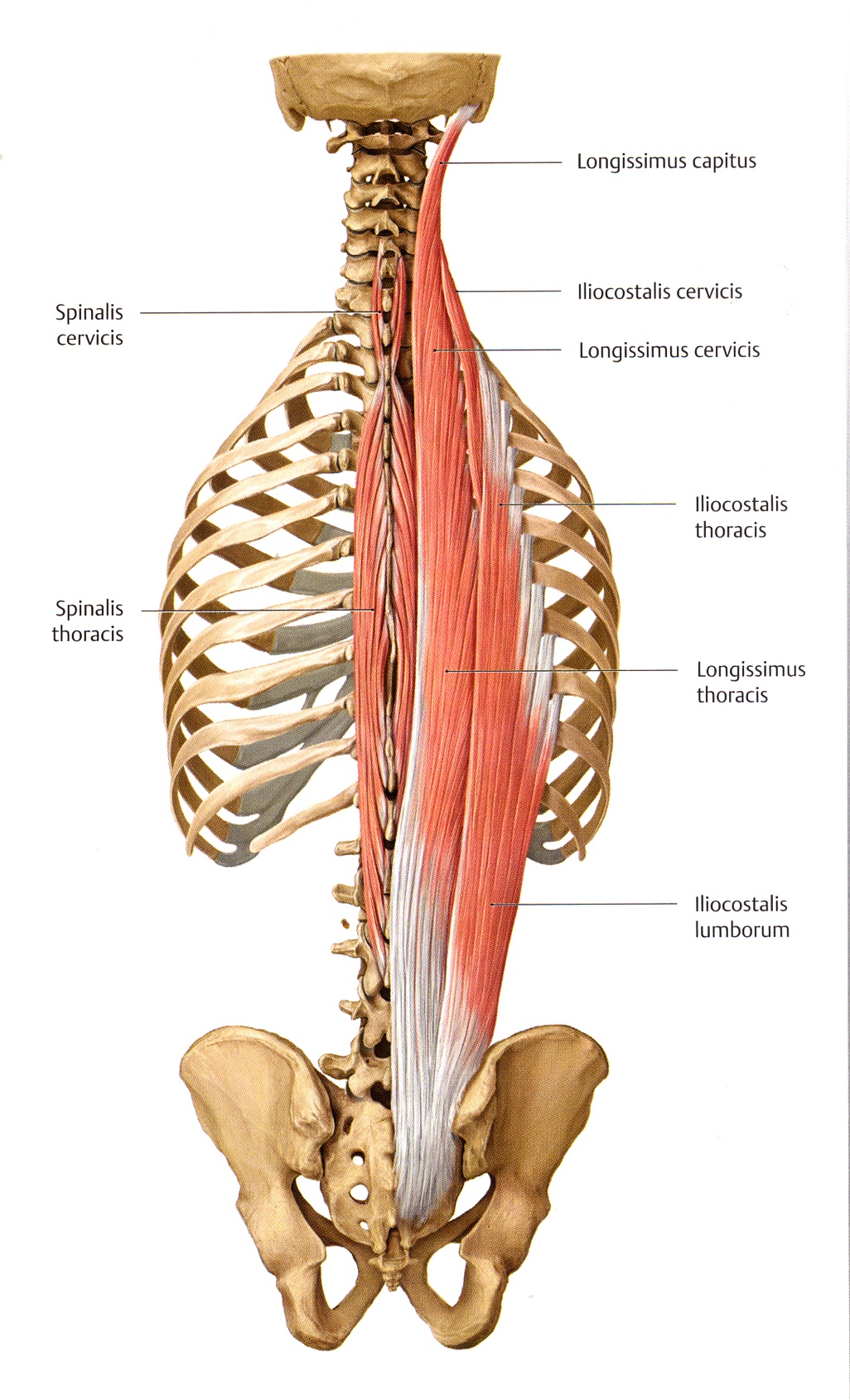 Longissimus Dorsi Group
(The only group of erector spinae muscles to actually reach the skull.)
 
Longissimus capitus
Origin:  Transverse processes of C4-T3
Insertion:  Mastoid process of temporal bone
Innervation:  Spinal nerves C1-T5

Longissimus cervicis
Origin:  Transverse processes of T1-T6.
Insertion:  Transverse processes of C2-C5.
Innervation:  Spinal nerves C1-T5

Longissimus thoracis
Origin:  Sacrum, iliac crest, spinous processes of lumbar vertebrae, transverse processes of lower thoracic vertebrae
Insertion:  Ribs 2-12, costal processes of lumbar vertebrae, transverse processes of thoracic vertebrae.
Innervation:  Spinal nerves C1-T5
 
Function:  Bilateral – extend head and spine; Unilateral – bend spine laterally to same side.
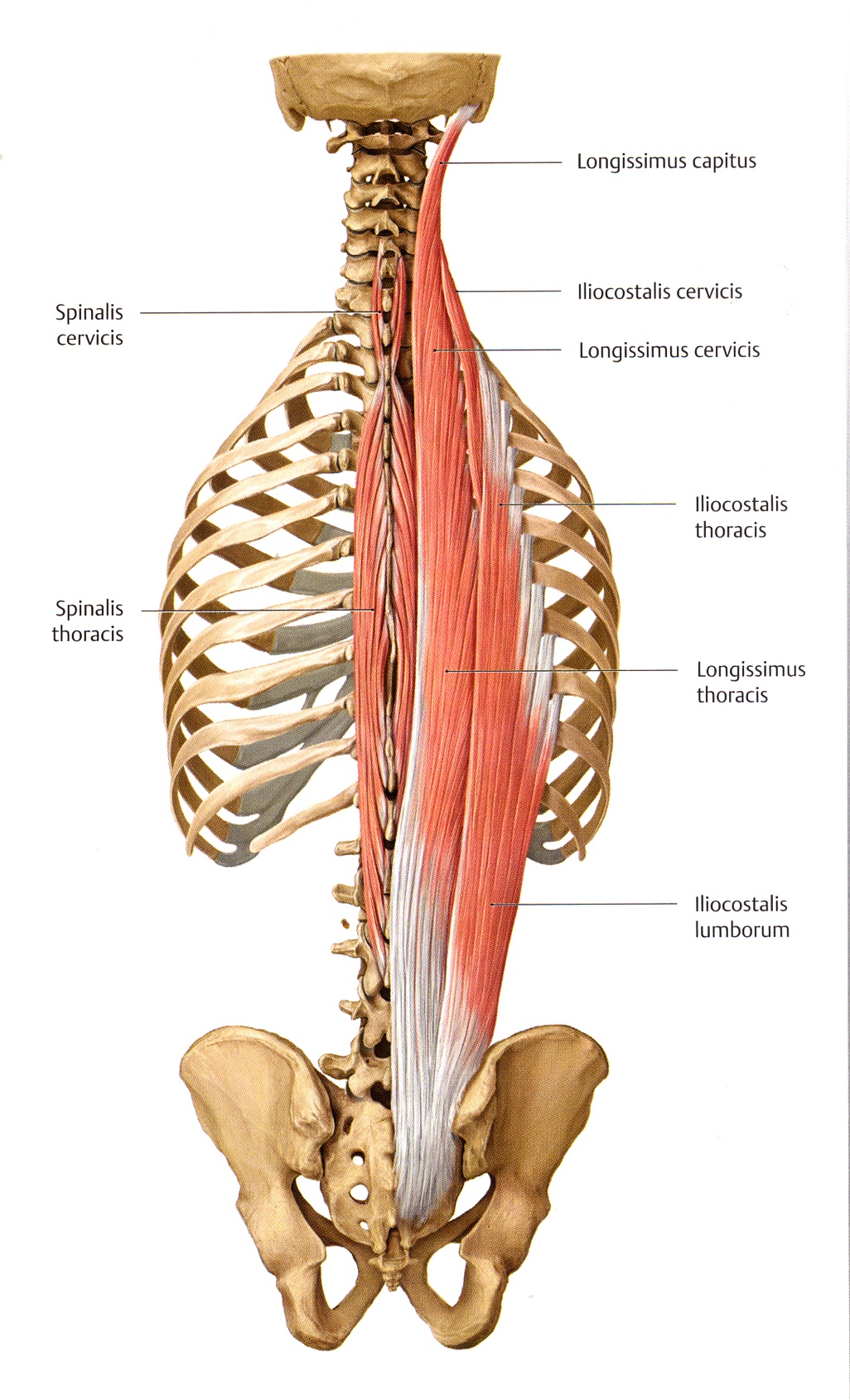 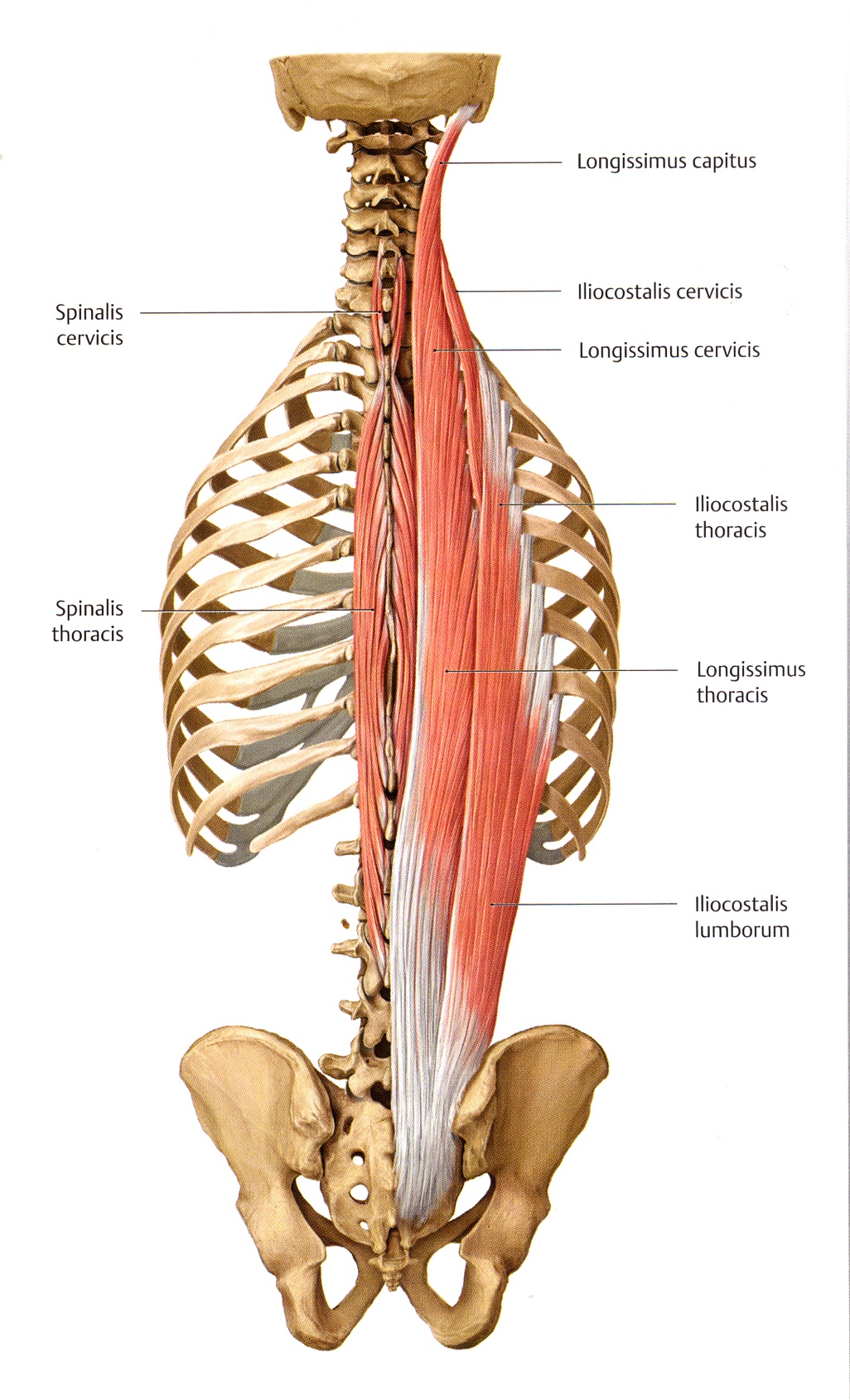 Transversospinalis Group
 
Spinalis cervicis
Origin:  Spinous processes of C5-T2
Insertion:  Spinous processes of C2-C5
Innervation:  Segmental spinal nerves
Function:  Bilateral – extend spine; Unilateral – bend spine laterally to same side

Spinalis thoracis
Origin:  Spinous processes of T10-L3
Insertion:  Spinous processes of T2-T8
Innervation:  Segmental spinal nerves
Function:  Bilateral – extend spine; Unilateral – bend spine laterally to same side.
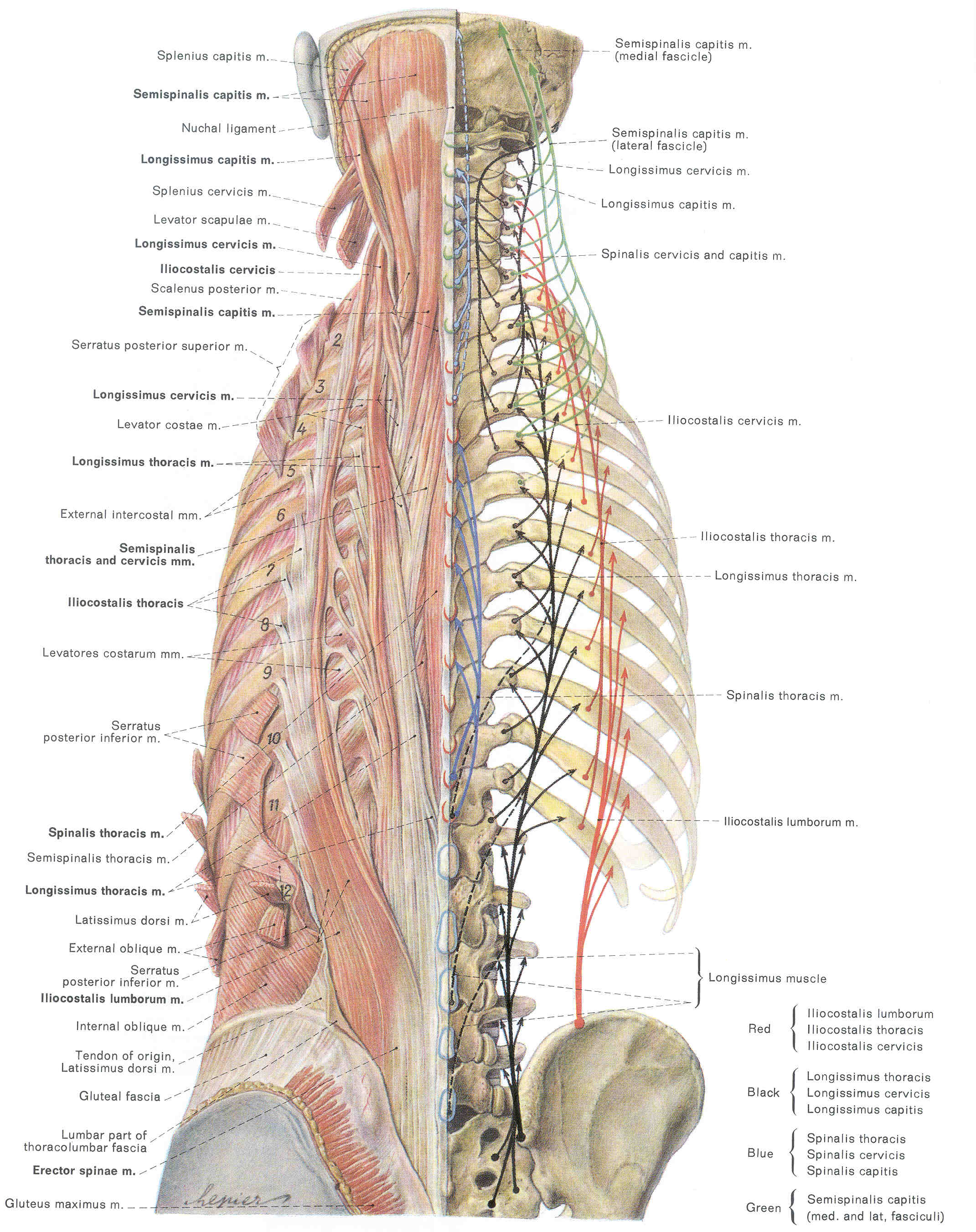 MIDDLE LAYER OF EPAXIAL MUSCLES (AXIAL MUSCLES)

A largely oblique layer, mostly concealed by the erector spinae group.

Semispinalis Group

Multifidus

Rotatores
Semispinalis Group
 
Semispinalis capitis
Origin:  Transverse processes of C4-T7
Insertion:  Occipital bone between superior and inferior nuchal line.
Innervation:  Segmental spinal nerves
 
Semispinalis cervicis
Origin:  Transverse processes of T1-T6
Insertion:  Spinous processes of C2-C5
Innervation:  Segmental spinal nerves

Semispinalis thoracis
Origin:  Transverse processes of T6-T12
Insertion:  Spinous processes of C6-T4
Innervation:  Segmental spinal nerves

Function:  Bilateral – extend spine; Unilateral – bend spine to same side, rotate to opposite side
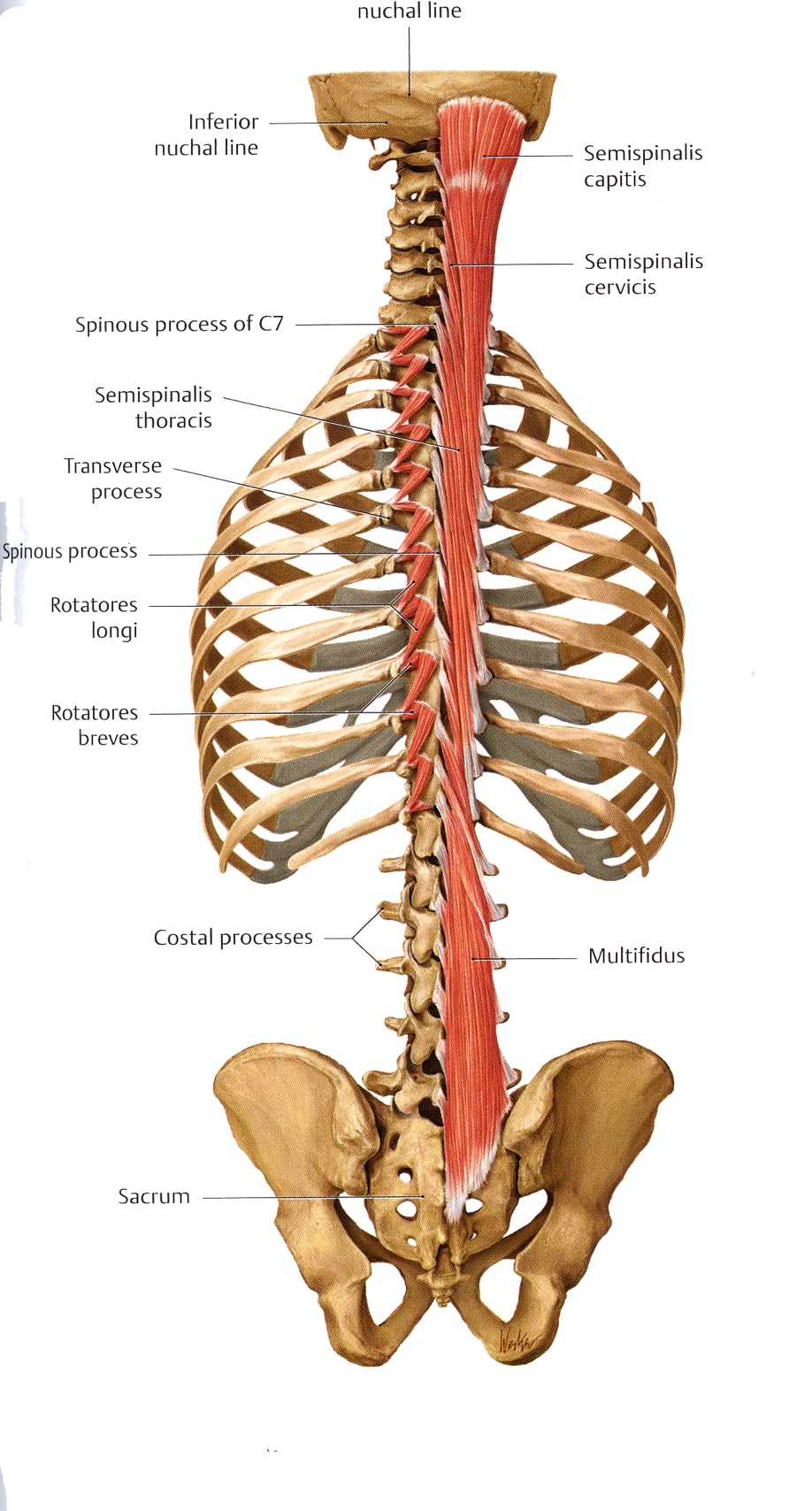 Rotatores brevis
Origin & Insertion:  Between transverse and spinous processes of adjacent vertebrae) of T1-12.
Innervation:  Segmental spinal nerves
 
Rotatores longi
Origin & Insertion:  Between transverse and spinous processes skipping one vertebrae) of T1-12. 
Innervation:  Segmental spinal nerves

Function:  Bilateral – extend thoracic spine; Unilateral – bend spine to same side, rotate to opposite side

Multifidus
Origin & Insertion:  Between transverse and spinous processes (skipping two to four vertebrae) of C2-sacrum.
Innervation:  Segmental spinal nerves
Function:  Bilateral – extend spine; Unilateral – bend spine to same side, rotate to opposite side
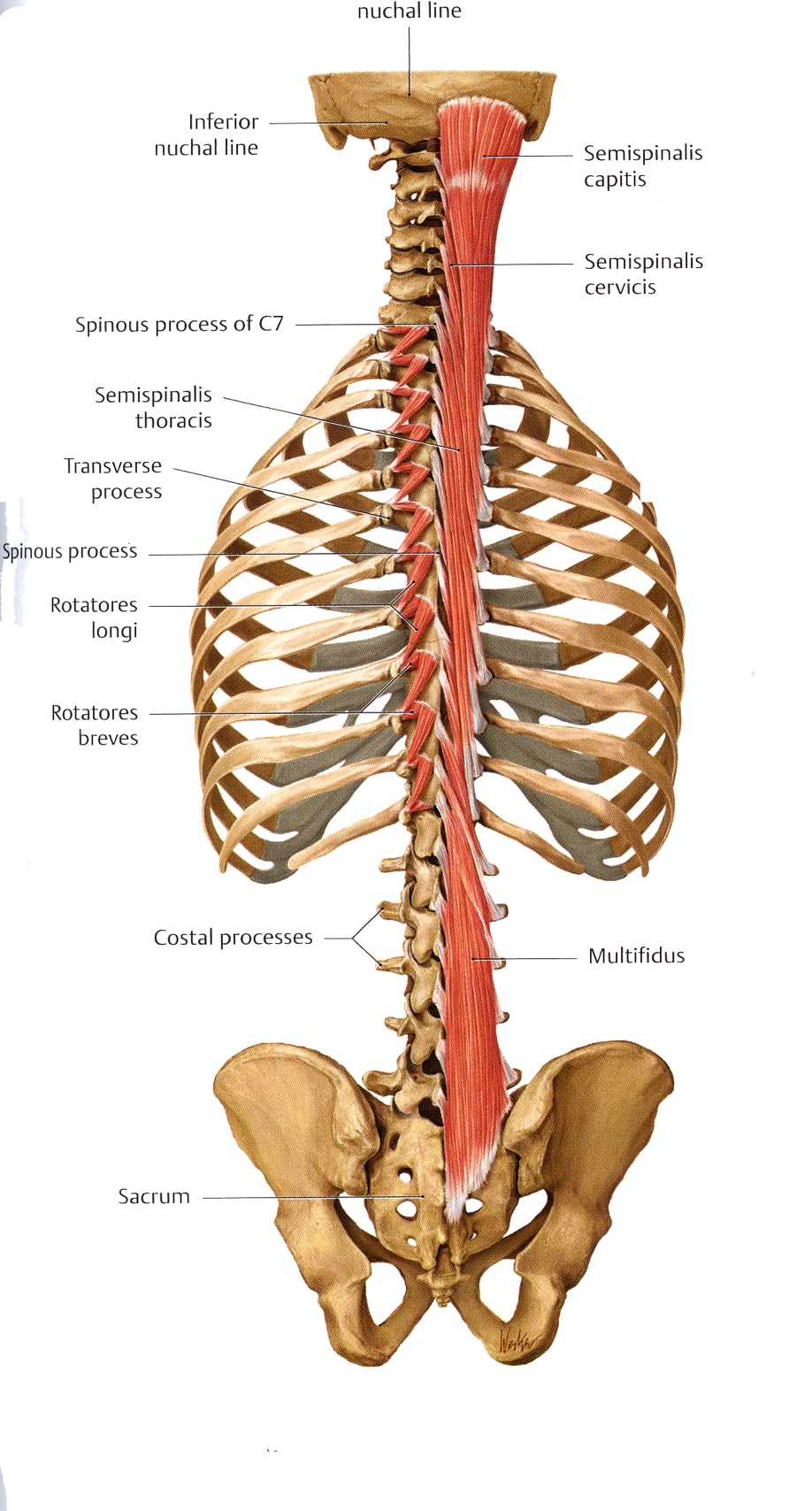 DEEPEST LAYER OF EPAXIAL MUSCLES (AXIAL MUSCLES)

Interspinales group
Intertransversarii
Levatores costarum group

“Interspinalis Group” – short epaxial muscles that span single vertebral segments.
 
They are best developed in the cervical and lumbar region; and are largely absent in the thoracic region.
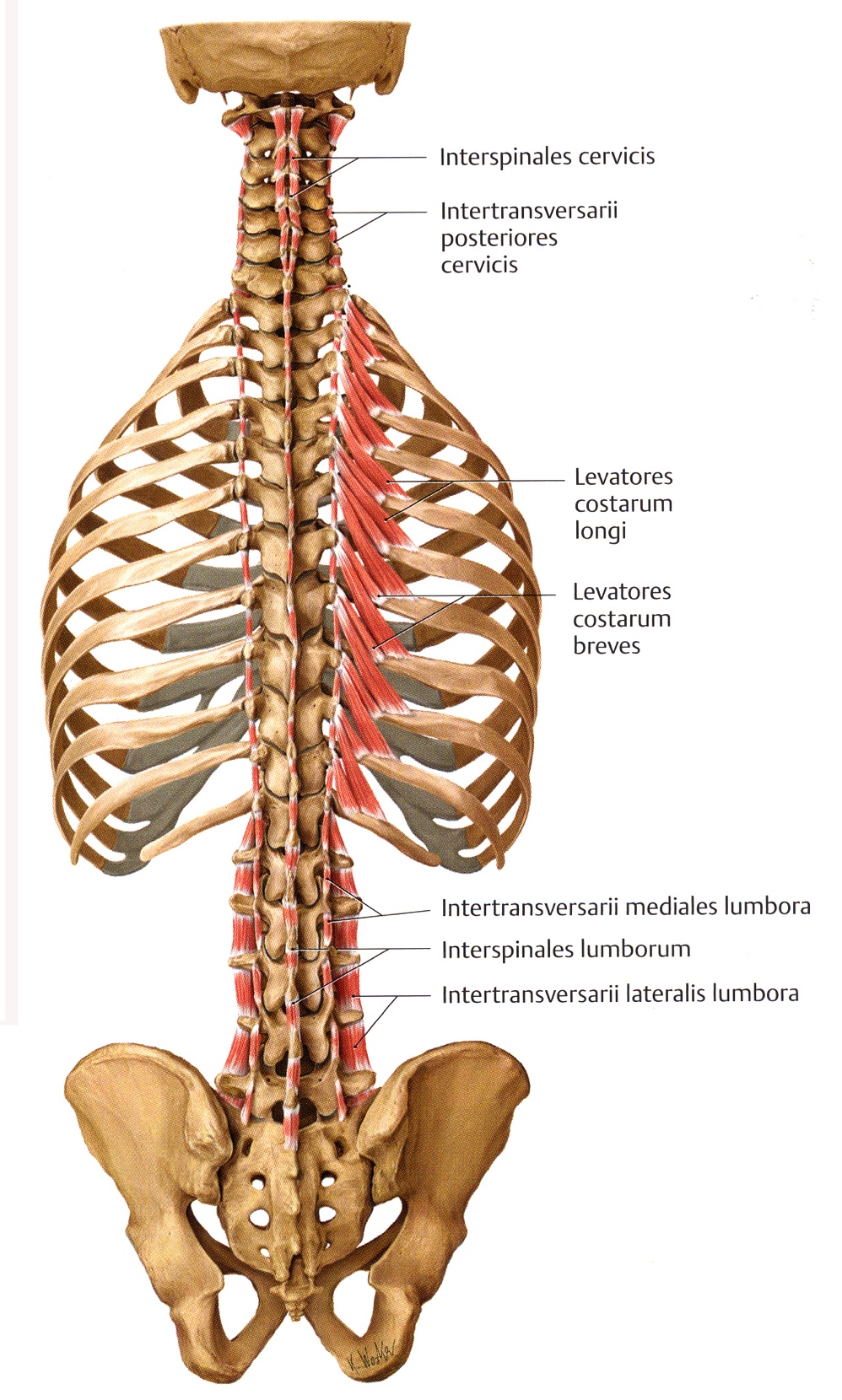 Interspinales
Origin & Insertion:  Between spinous processes of adjacent vertebrae from C1-L5
Innervation:  Segmental spinal nerves
Function:  Extend cervical and lumbar regions of spine.
 
Intertransversarii
Origin & Insertion:  Between transverse processes of adjacent vertebrae from C2-C7 and L1-L5
Innervation:  Segmental spinal nerves
Function:  Bilateral - stabilize and extend cervical and lumbar regions of spine; Uilateral – bend spine to that side.
 
Levatores Costorum
Origin:  Transverse processes of C7-T11
Insertion:  costal angle of next lower rib or rib two segments distal.
Innervation:  Segmental spinal nerves
Function:  Bilateral - extend thoracic spine; Uilateral – bend thoracic spine to that side, rotate to opposite side.
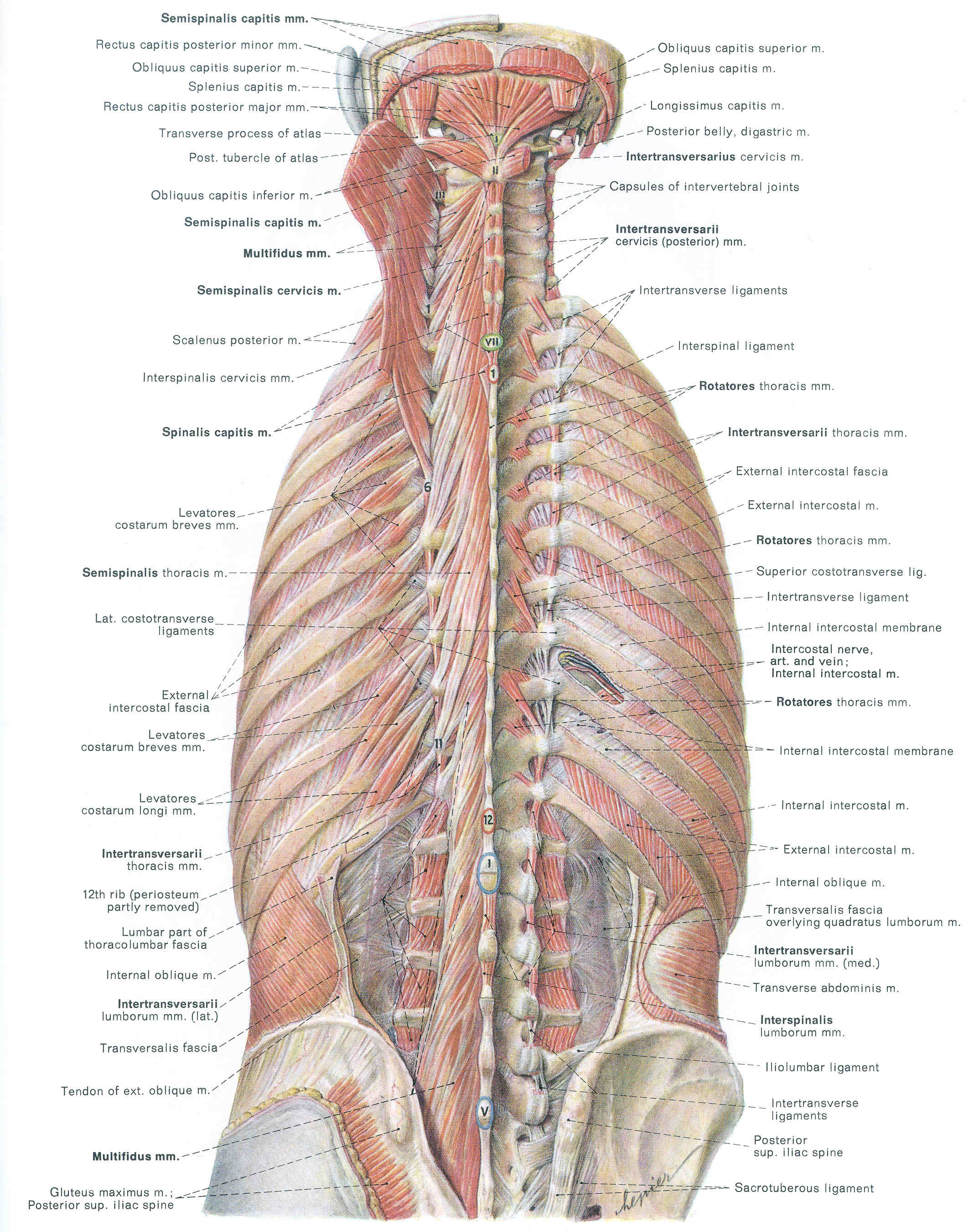 Superficial Layer

Erector Spinae 
	Origin = sacrum/iliac crest

	Iliocostalis
		Insertion = ribs
Superficial Layer

Erector Spinae 
	Origin = sacrum/iliac crest

	Longissimus 
		Insertion = transverse 
				processes
Superficial Layer

Erector Spinae 
	Origin = sacrum/iliac crest

	Spinalis
		Insertion = spinous 
				processes
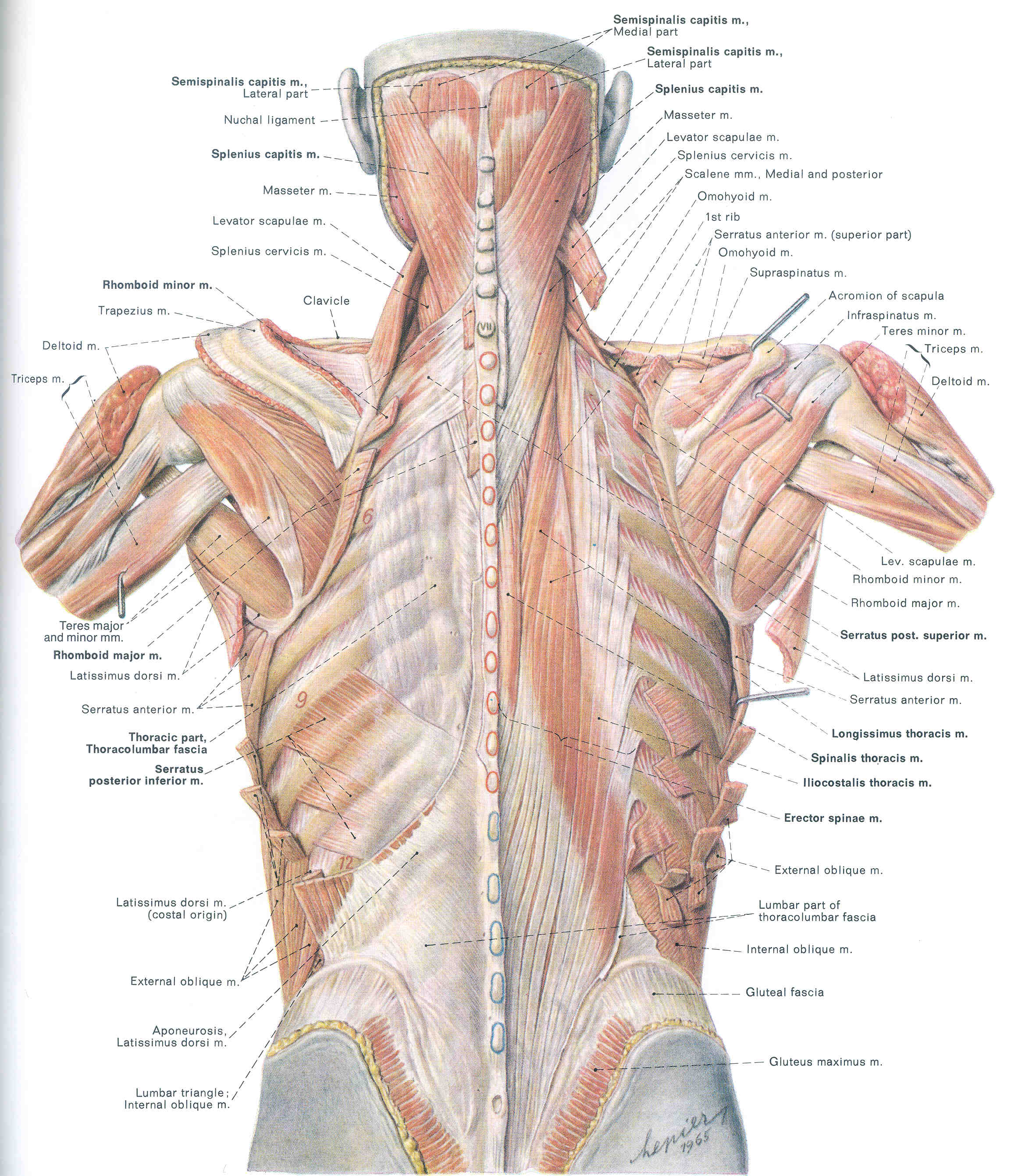 Intermediate Layer

Multifidus
	Origin = sacrum/iliac crest
	Insertion = spinous processes
Intermediate Layer

Semispinalis
	Origin = 	transverse 
			processes
	Insertion =spinous 
			processes
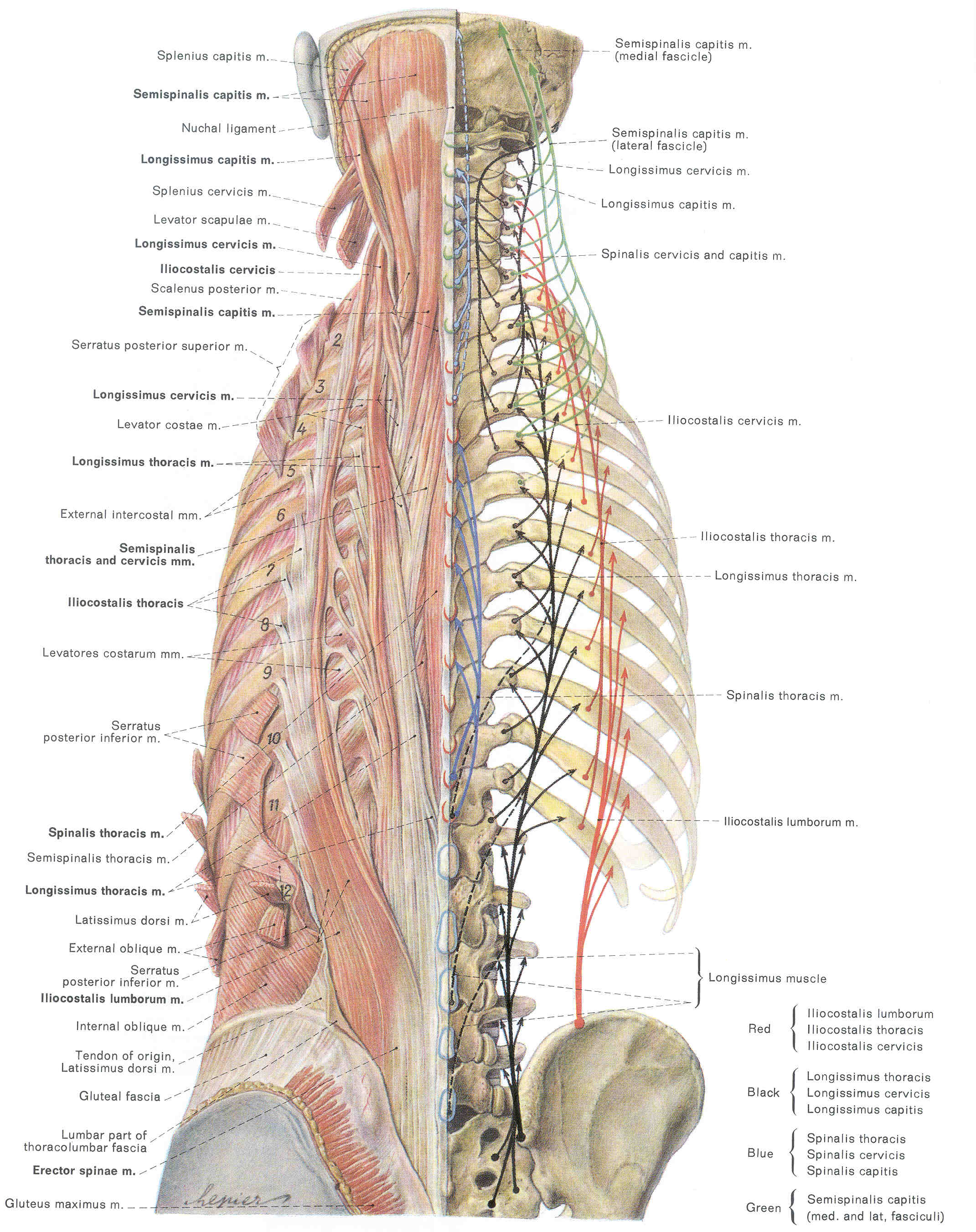 Deep Layer

Short slips of muscle, connecting adjacent vertebrae
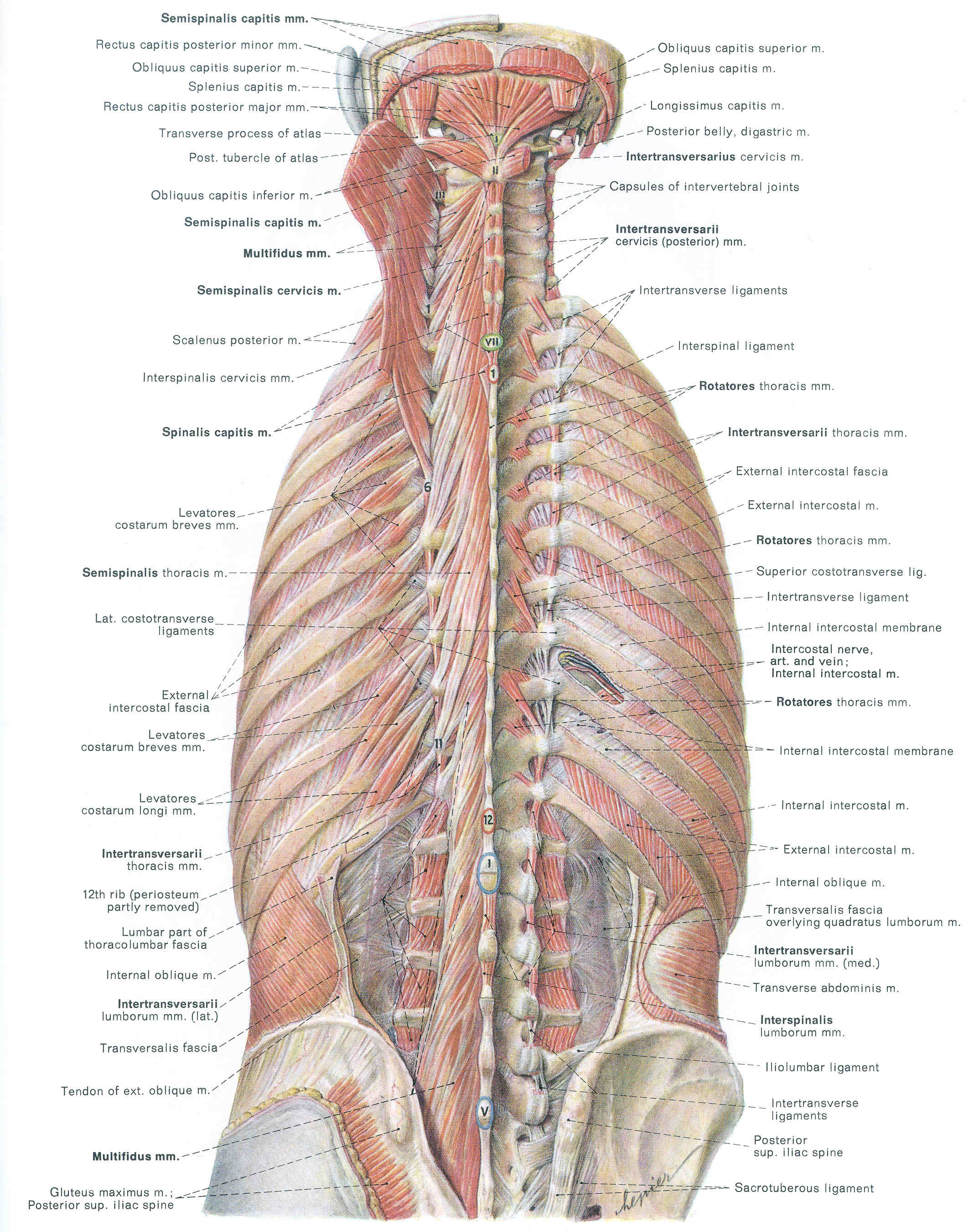 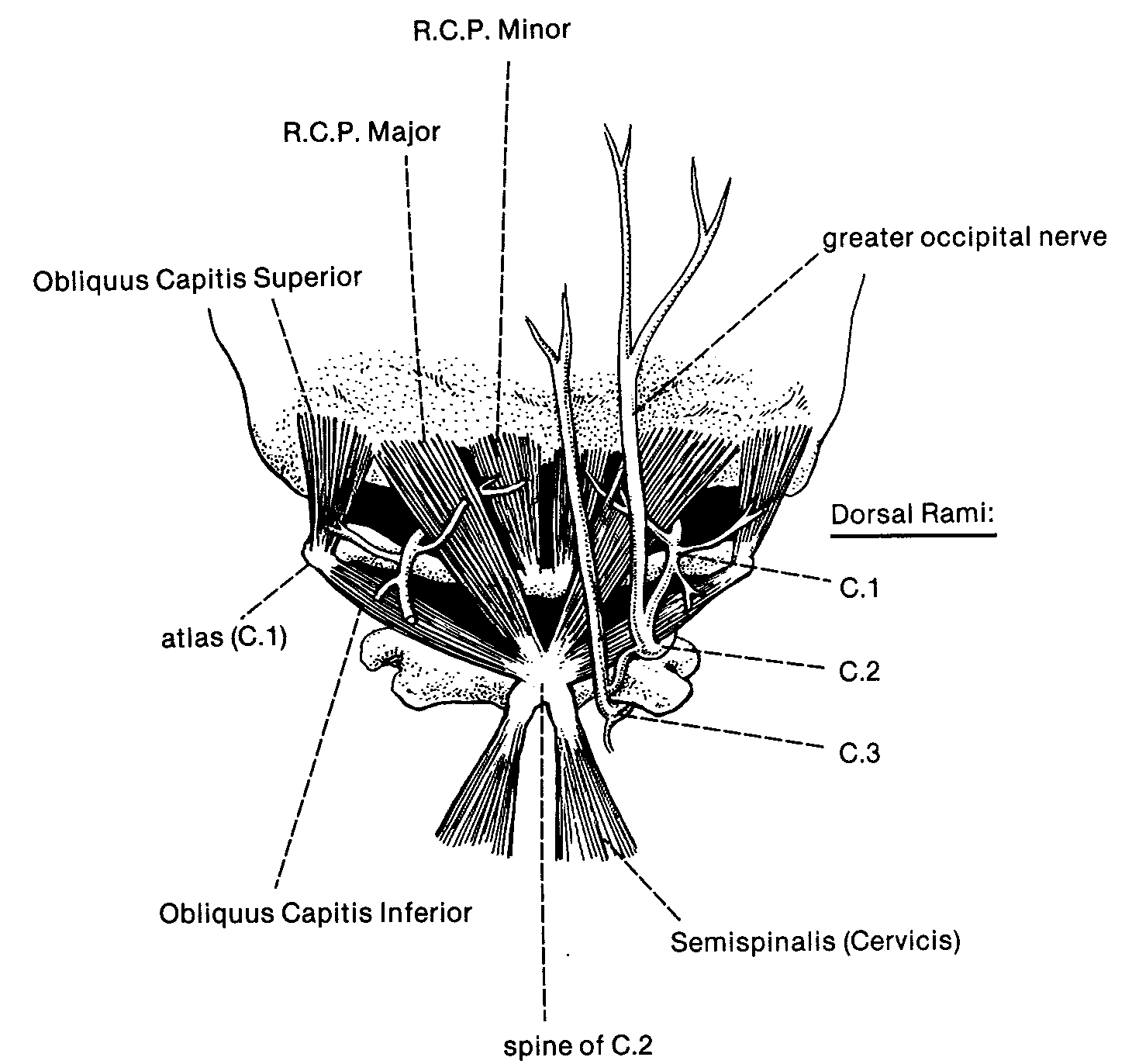 Three Divisions

Body Wall

Limbs

Prevertebral
Subdivision of Body Wall Group

Abdominal
Thoracic
Perineal
Neck
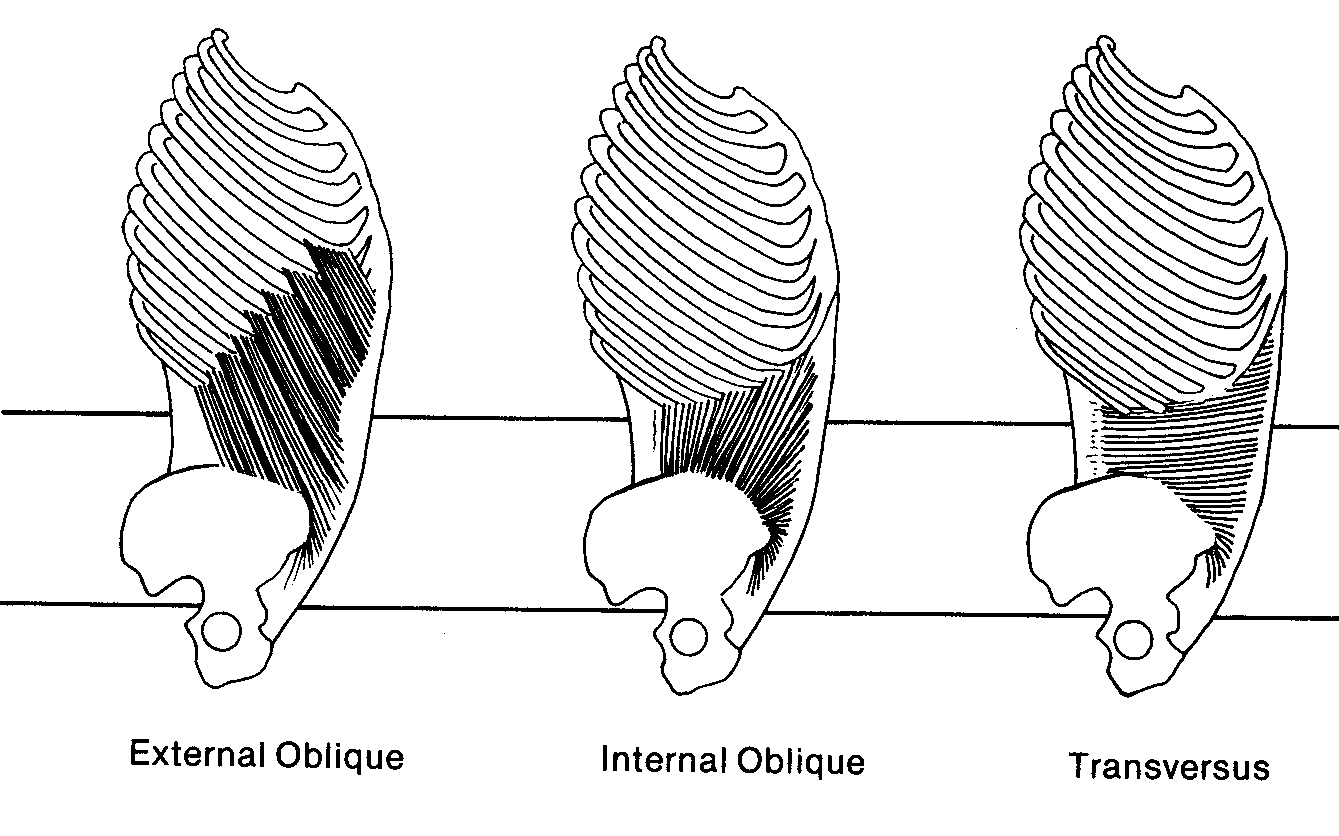 Subdivision of the Abdominal Group
Superficial = 
external Oblique
Origin: Lower 8 ribs
Insertion: top of rectus sheath
Subdivision of the Abdominal Group
Intermediate = 
Internal Oblique
Origin: Iliac crest
Insertion: Rectus sheath
Subdivision of the Abdominal Group
Deep = Transversus
Origin: Thoracolumbar 
		fascia
Insertion: Sheath below 
		abdominus rectus
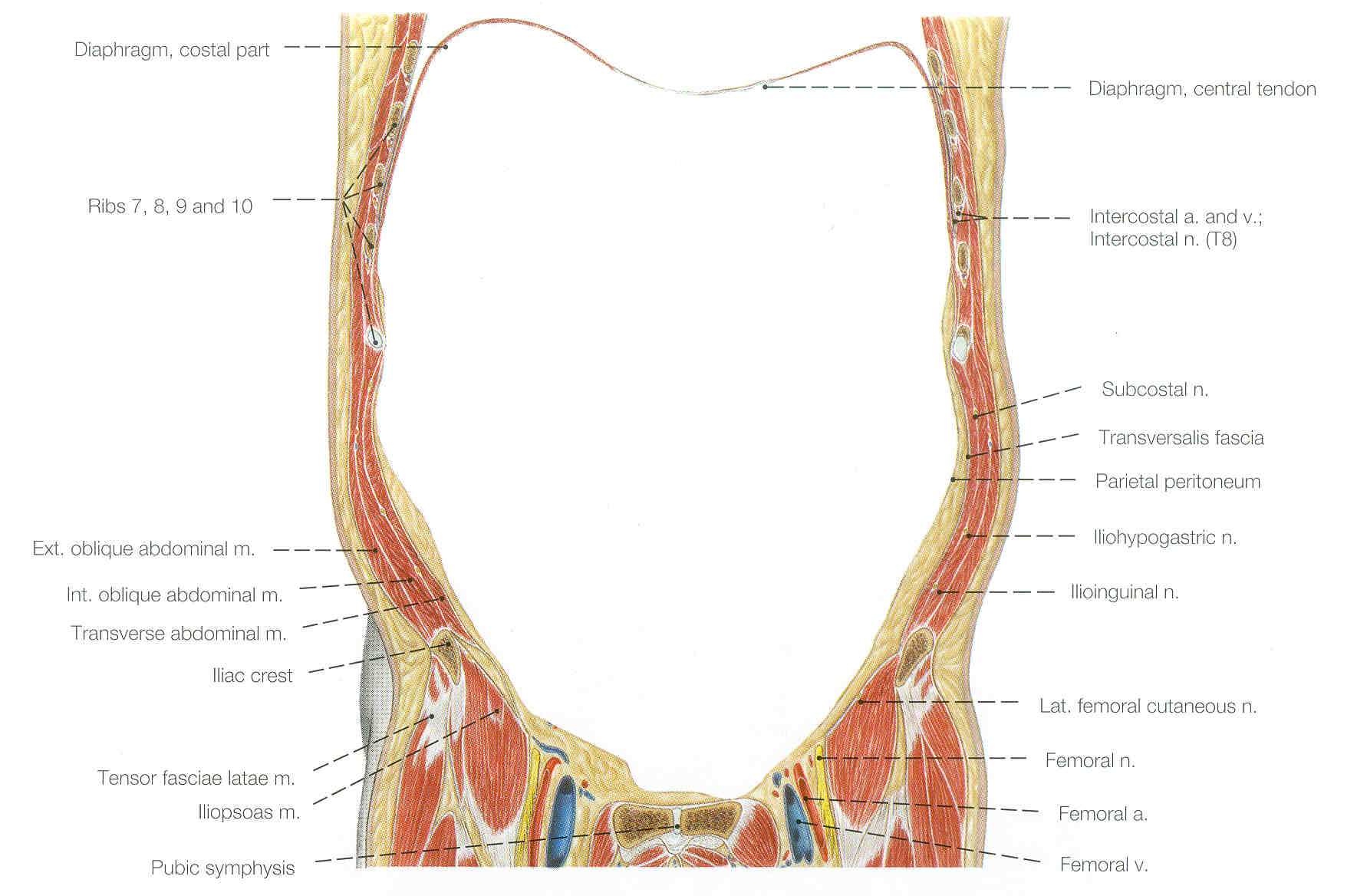 Subdivision of the Thoracic Group

	External intercostal
	Internal Intercostal
	Transversus thoracis
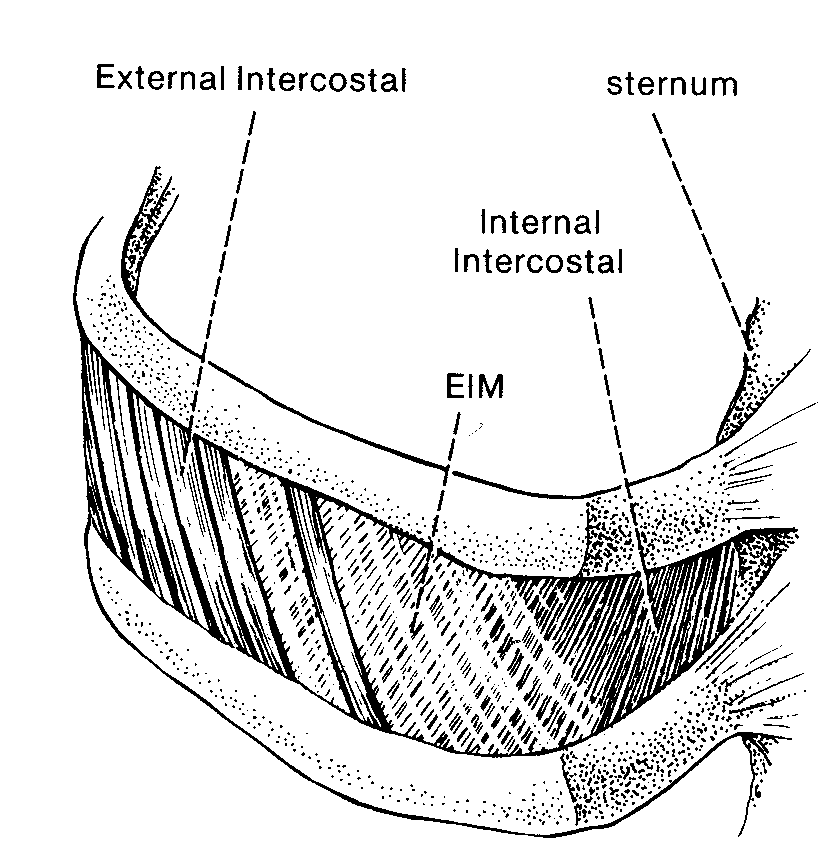 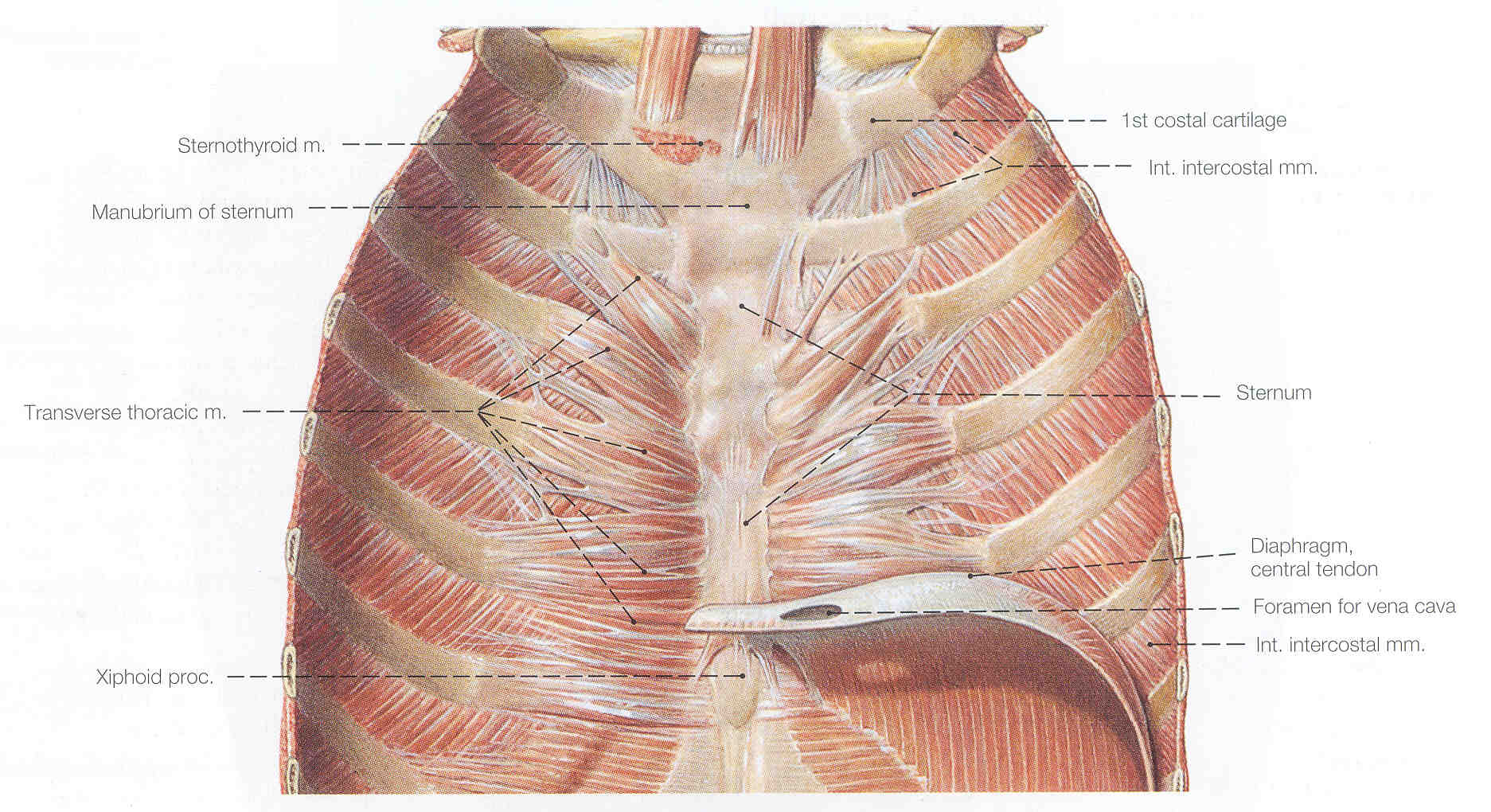 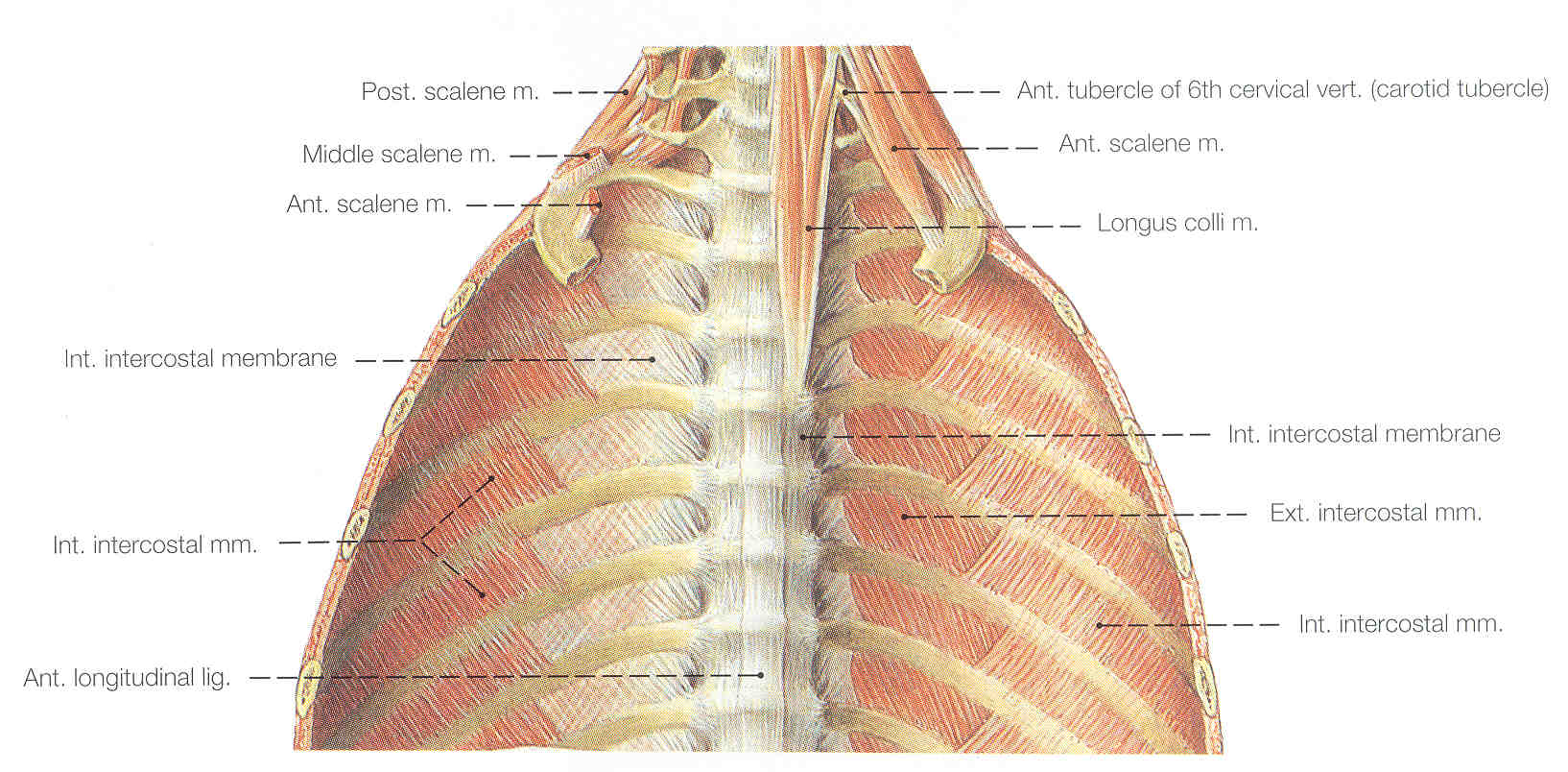 Subdivision of the Perineal Group

Superficial = 	
Urogenital/anal
external anal 
sphinceter
Subdivision of the Perineal Group

Intermediate = Pelvic Diaphragm:
					- Coccygeus
					- Levator ani
Subdivision of the Perineal Group

Deep  = Transversalis Fascia
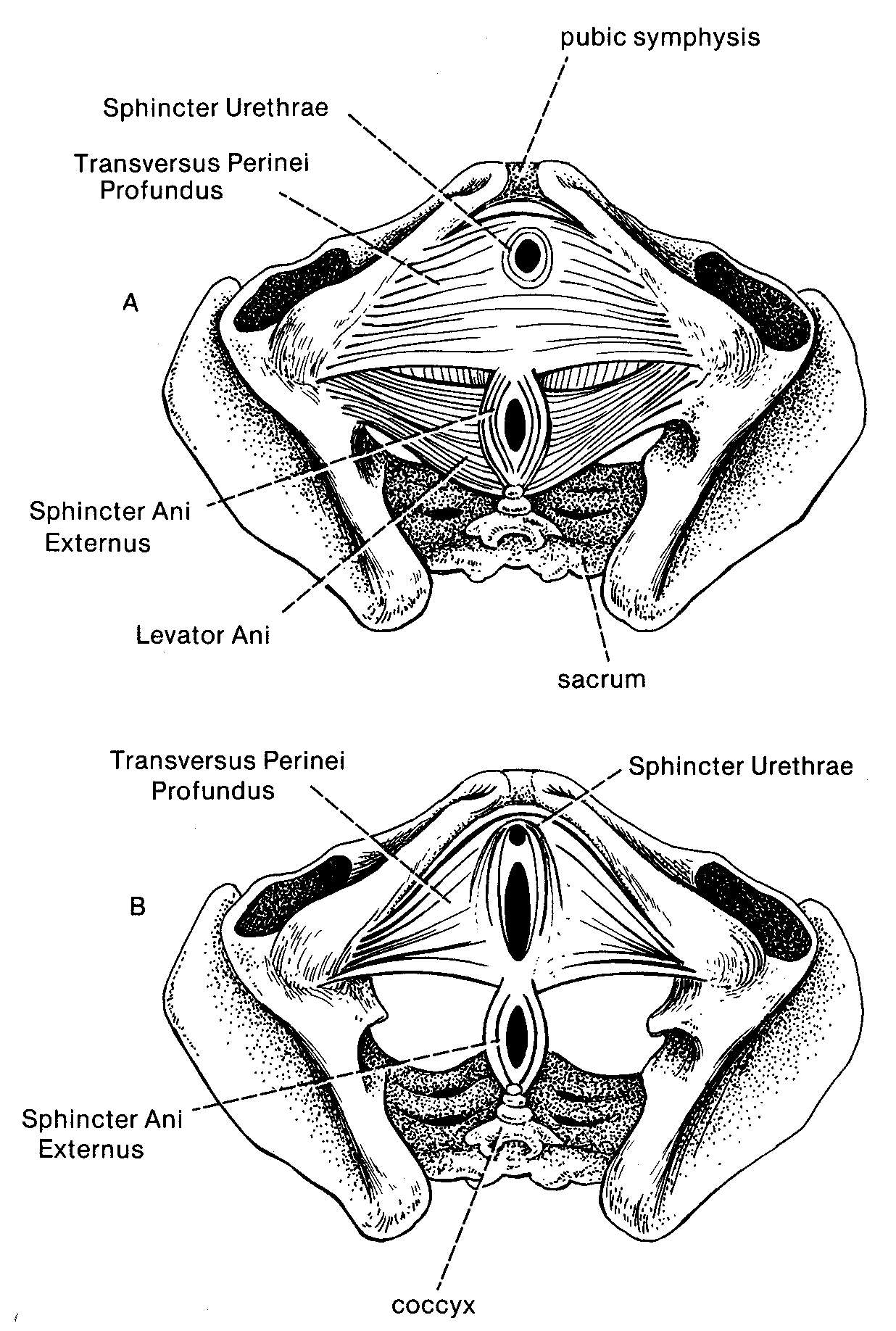 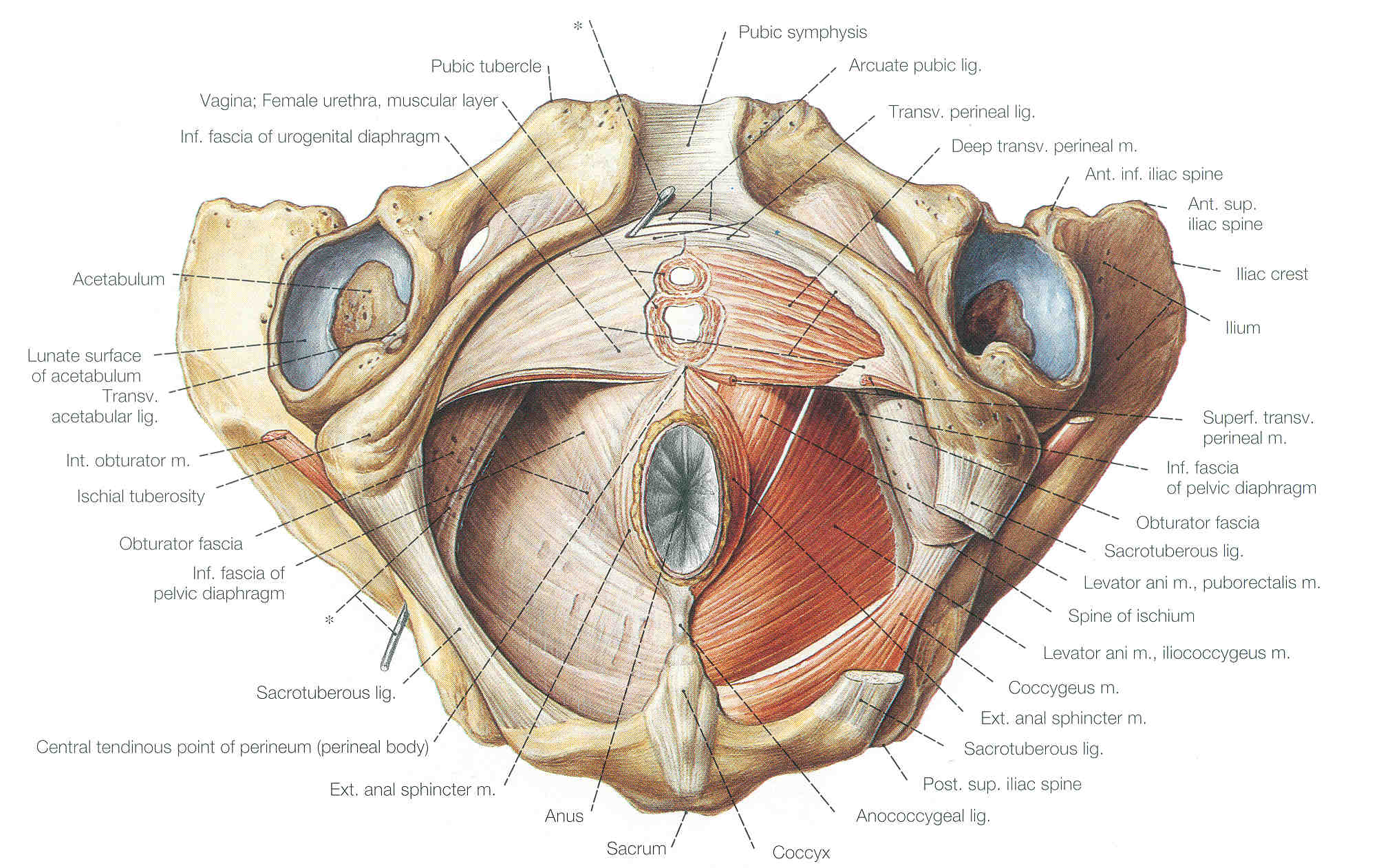 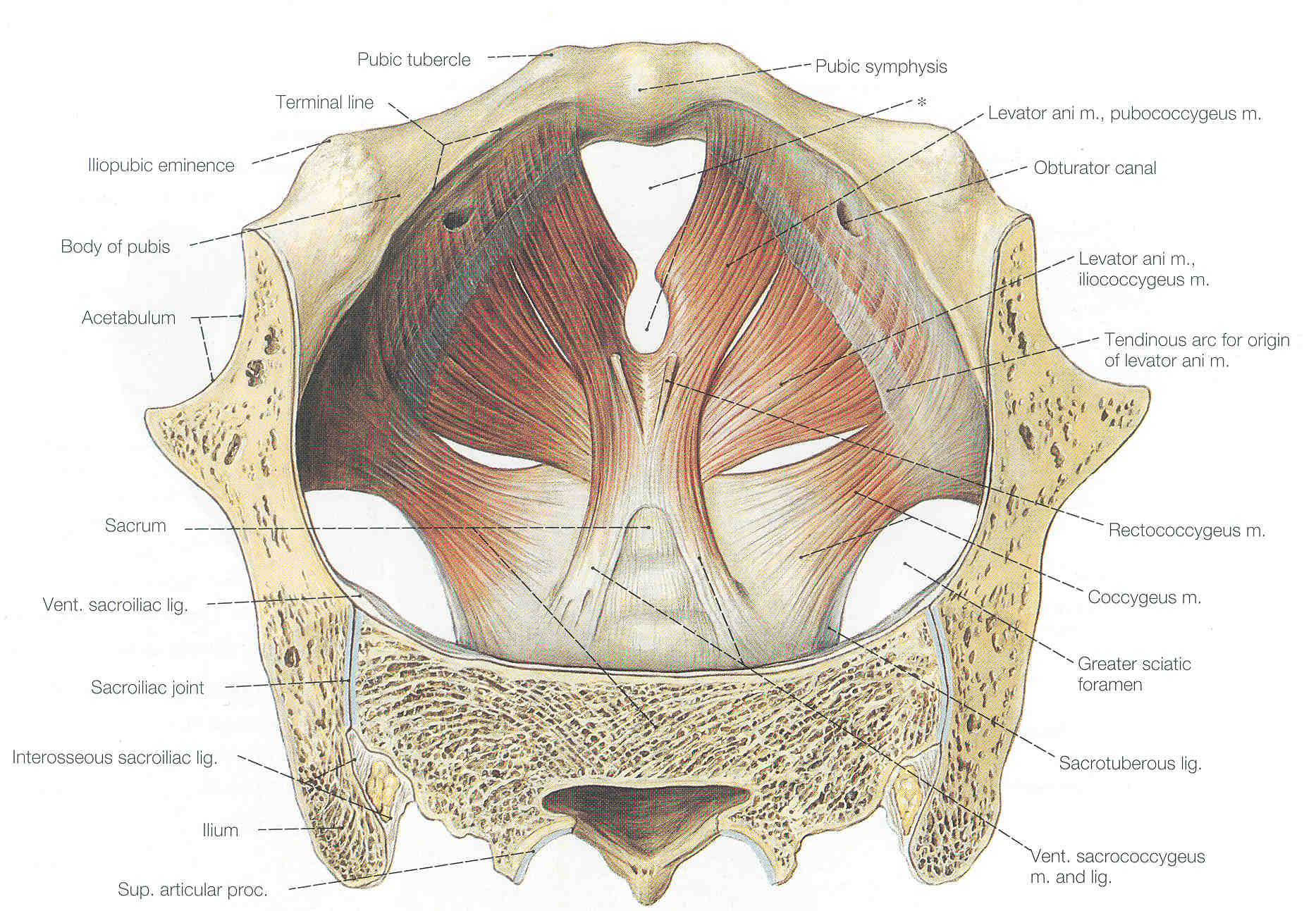 Subdivision of the Neck Region

Diaphragm ripped out early in development
Scalenes are what are left.
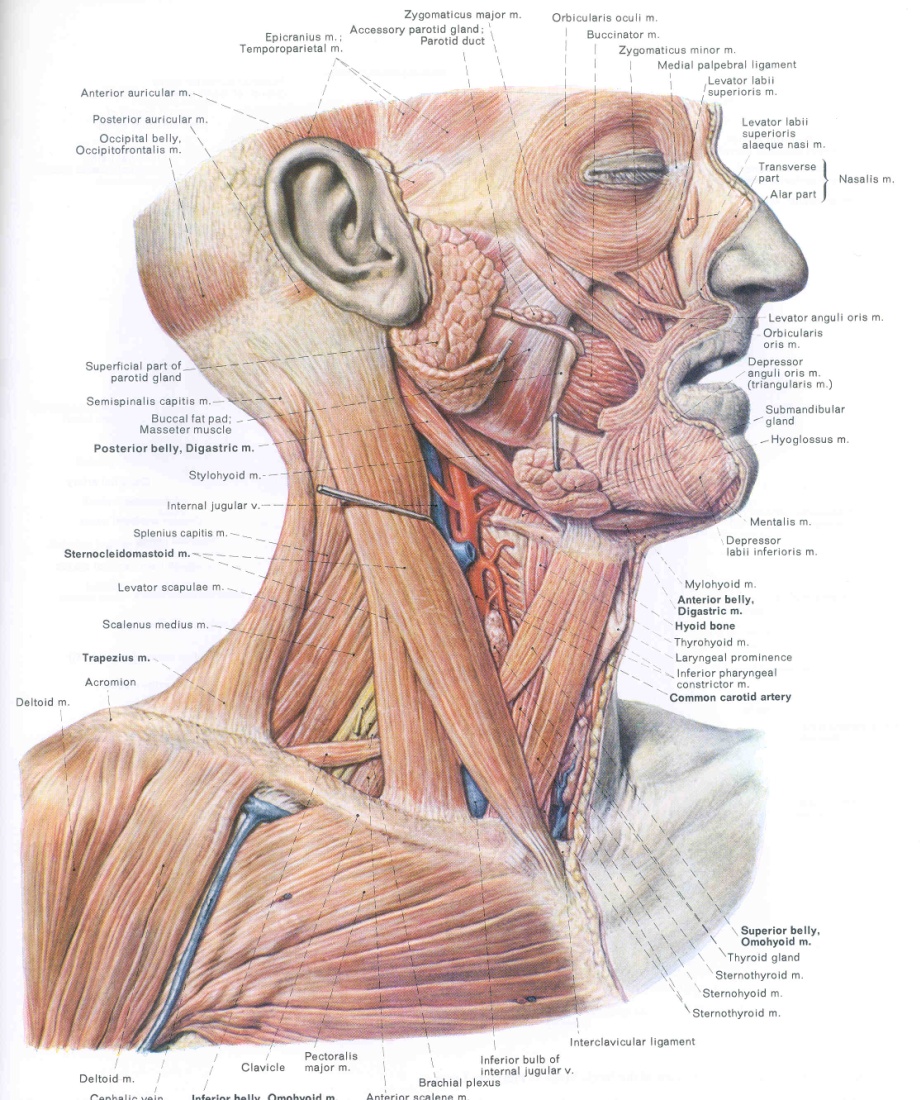 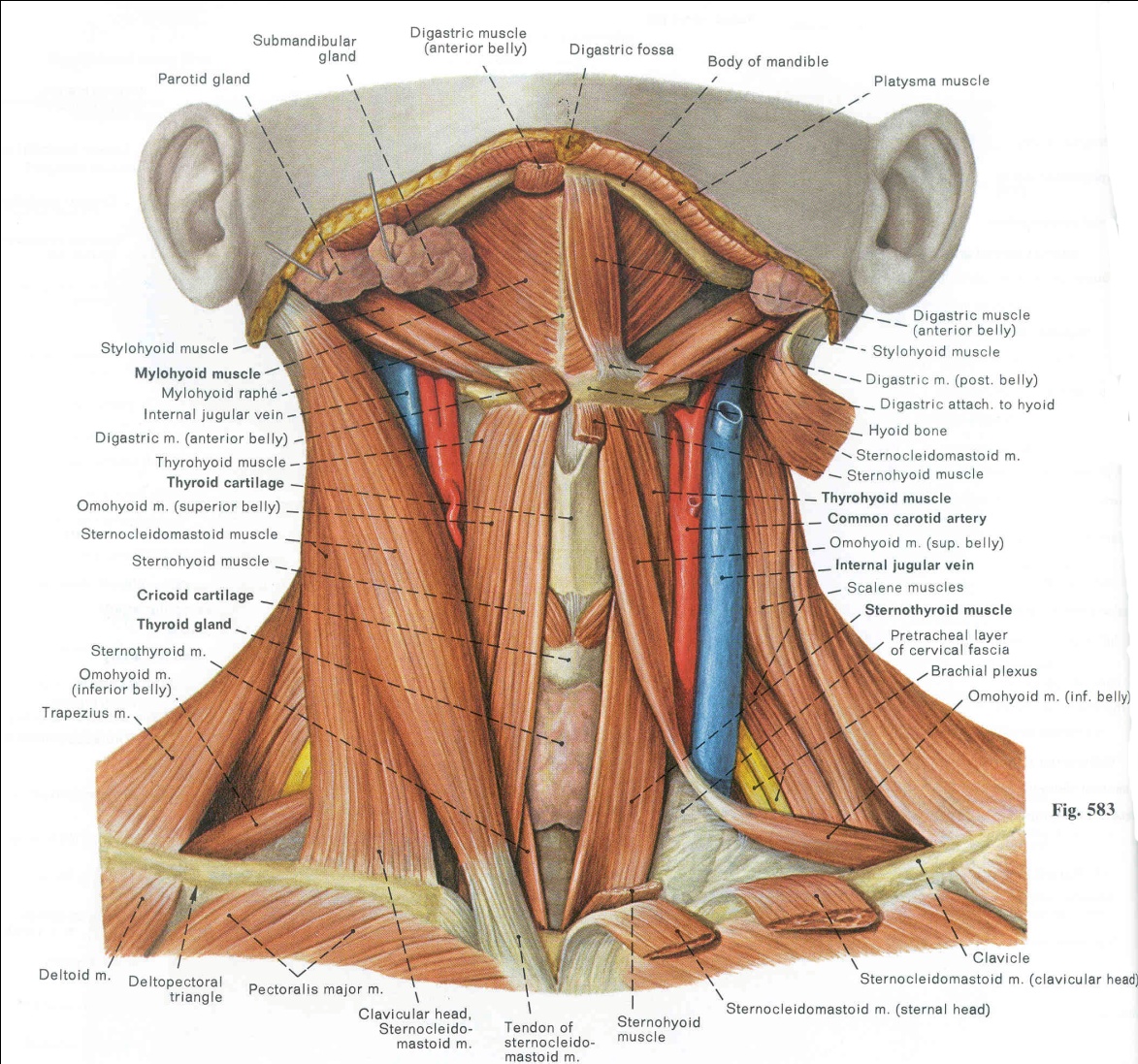 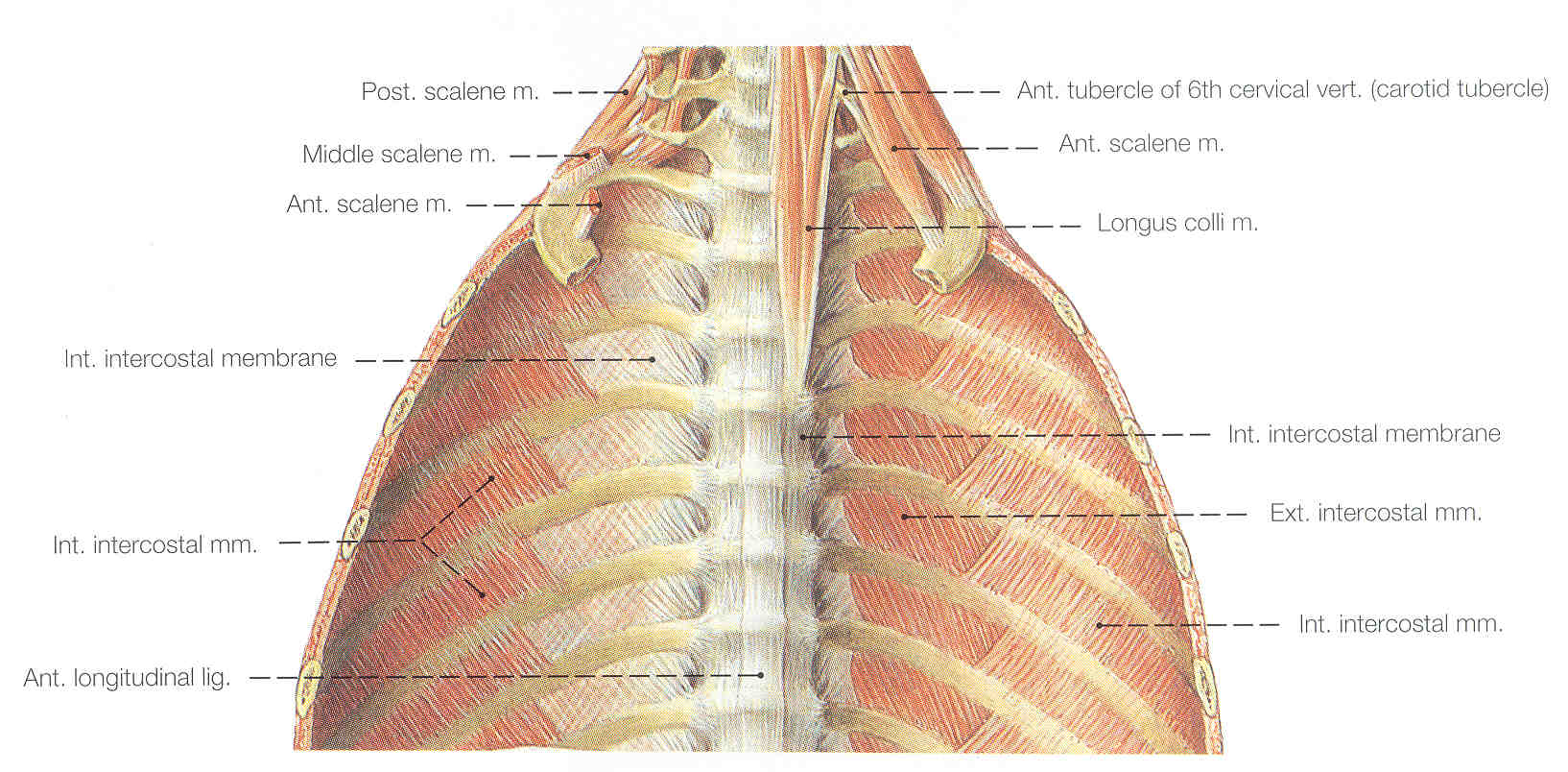 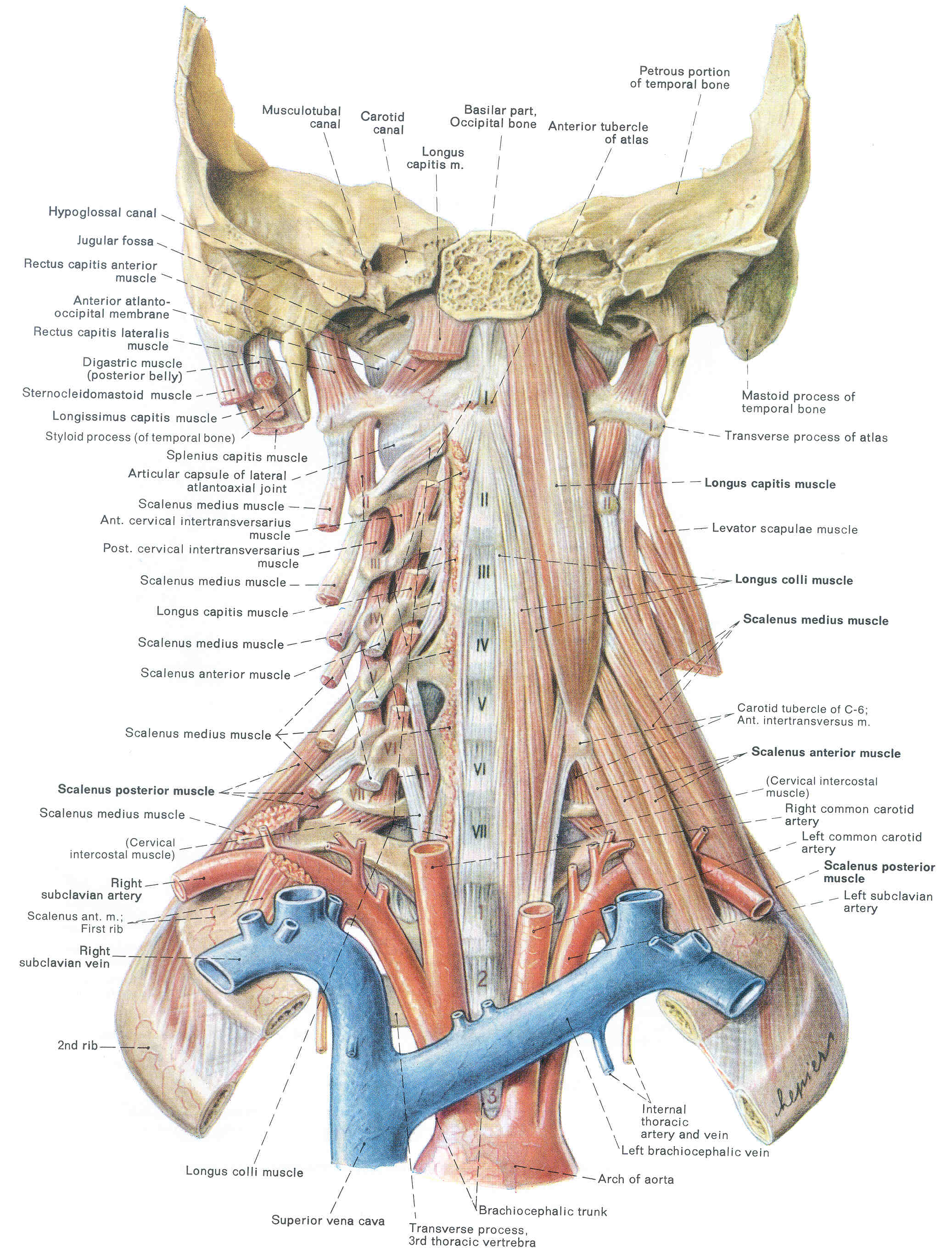 Strap muscles

Rectus Abdominus
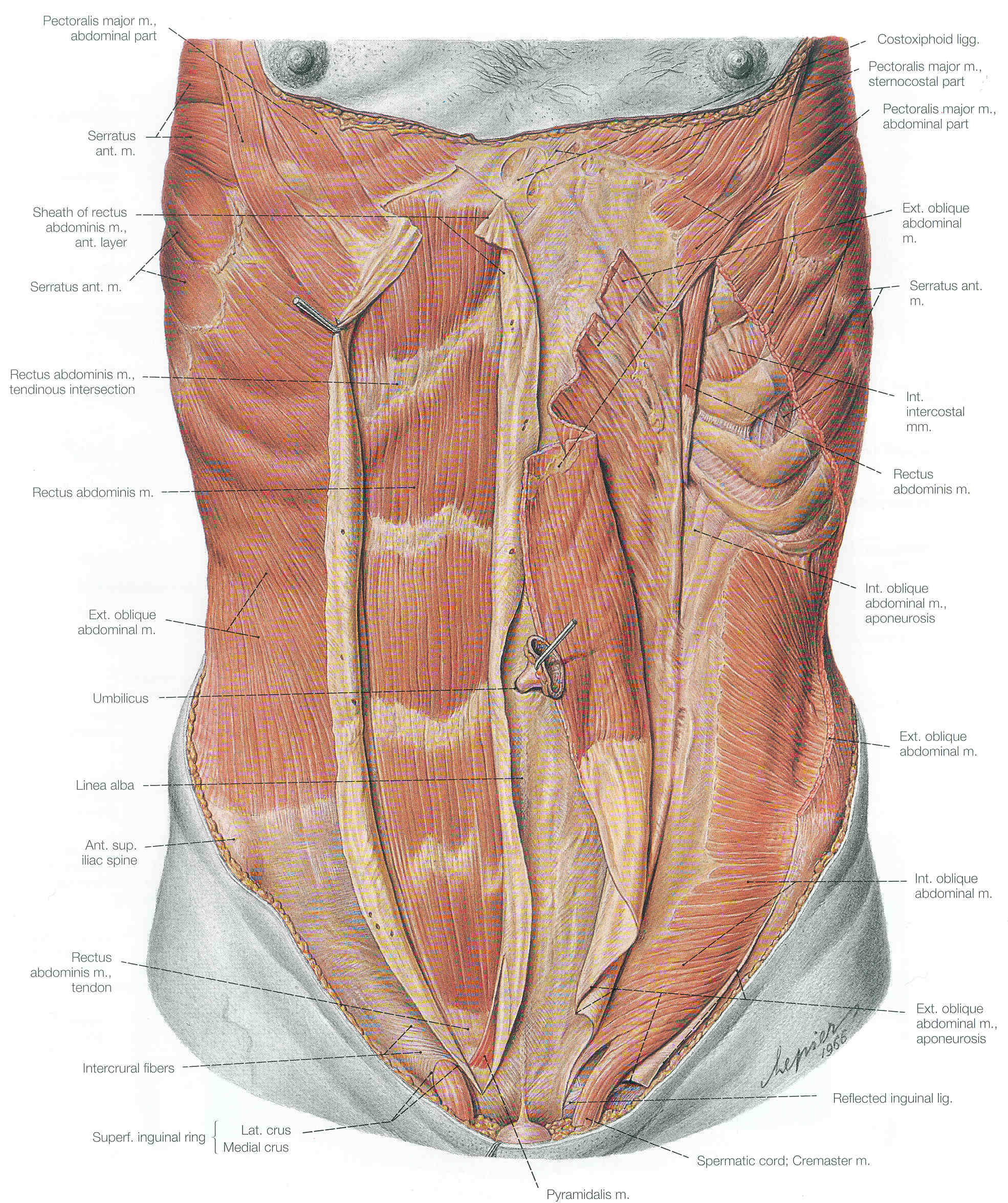 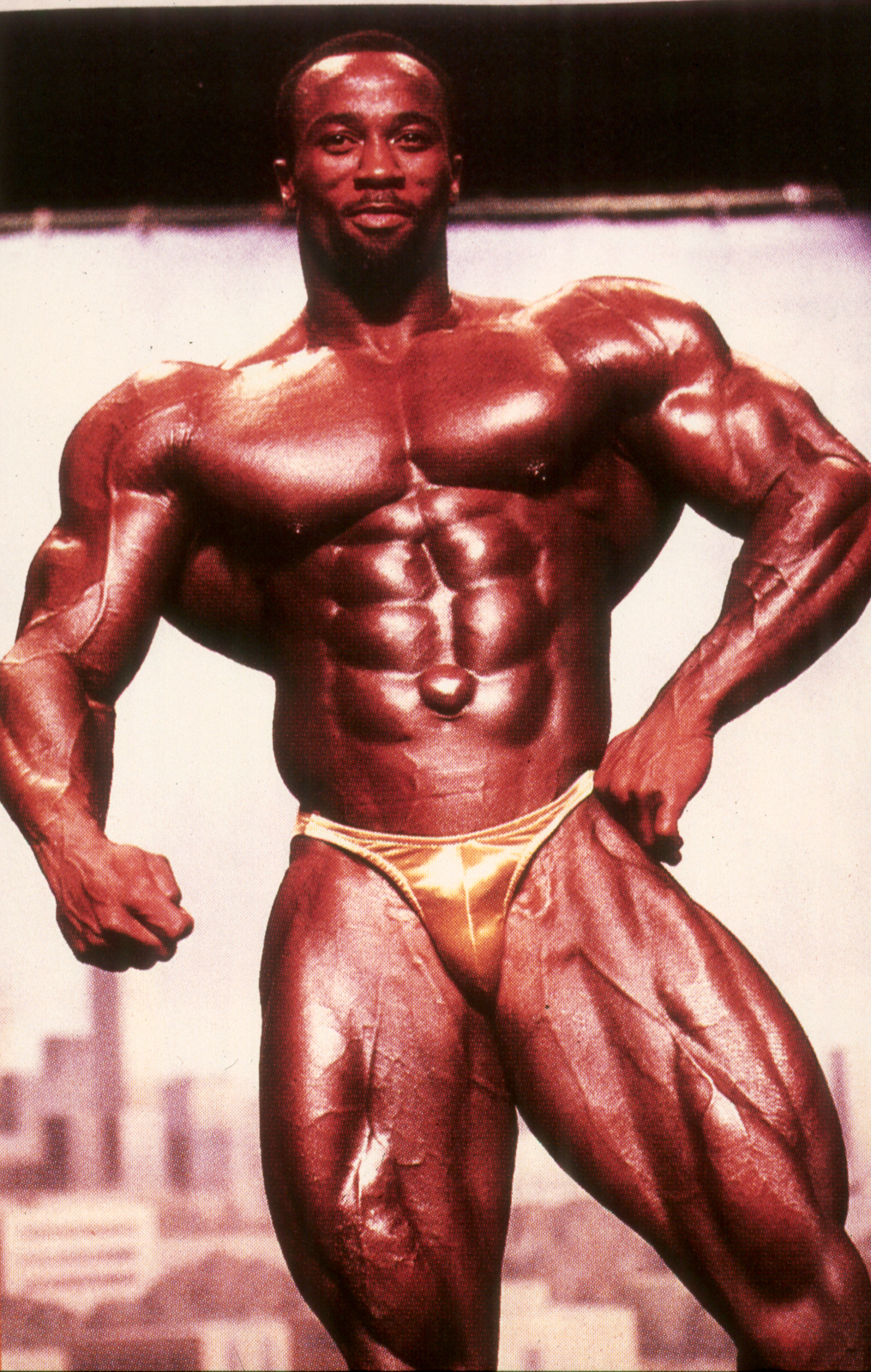 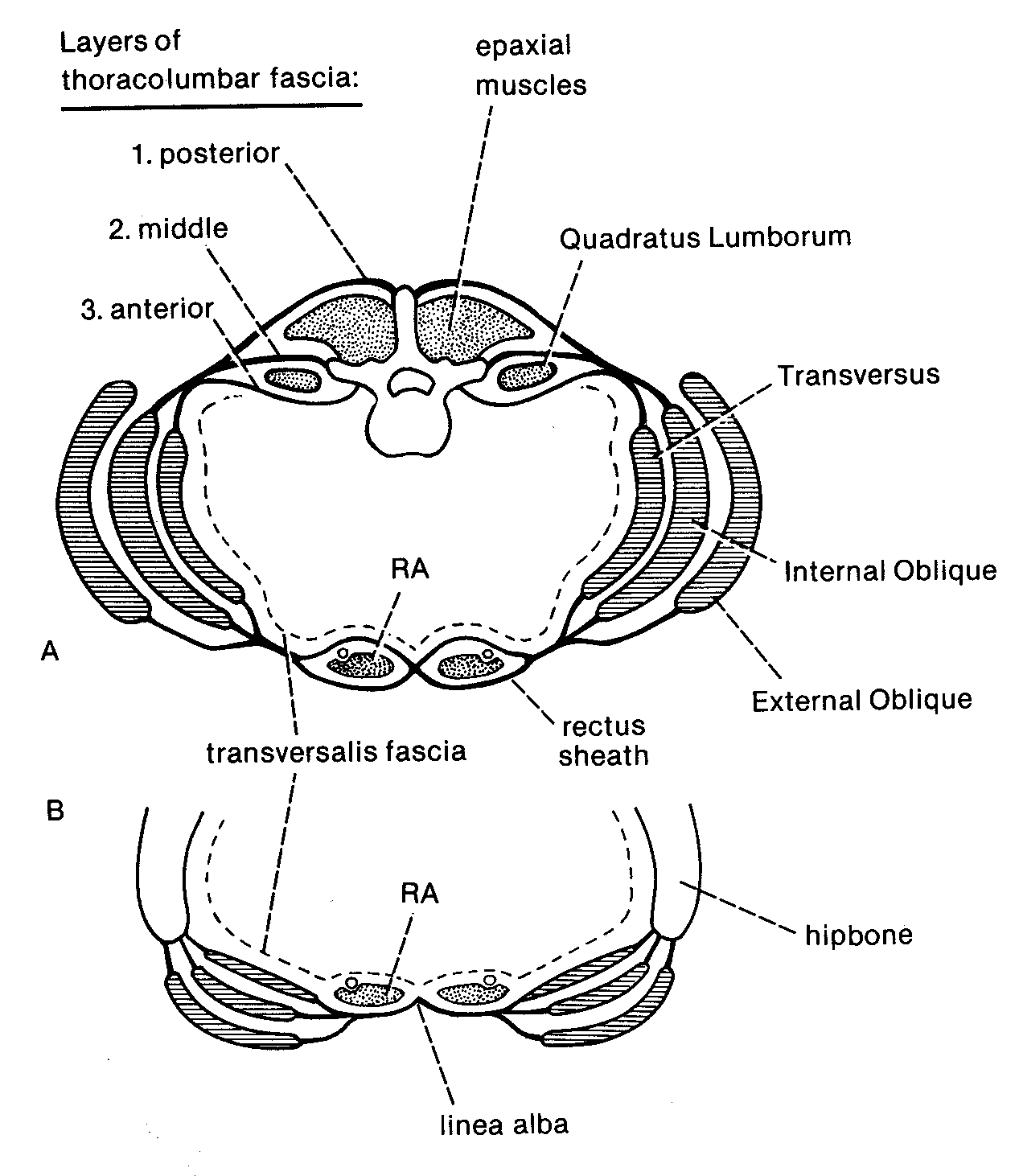 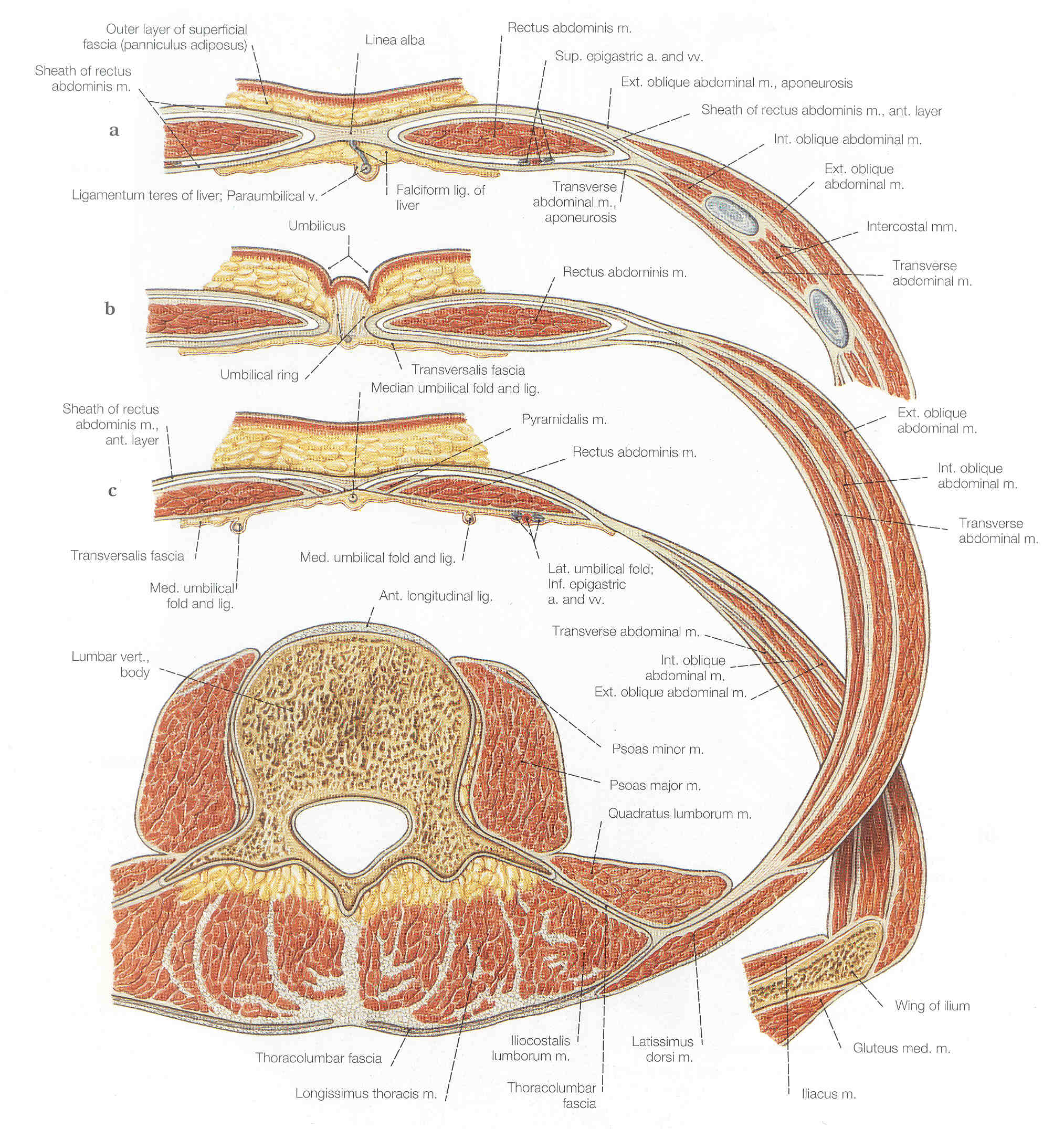 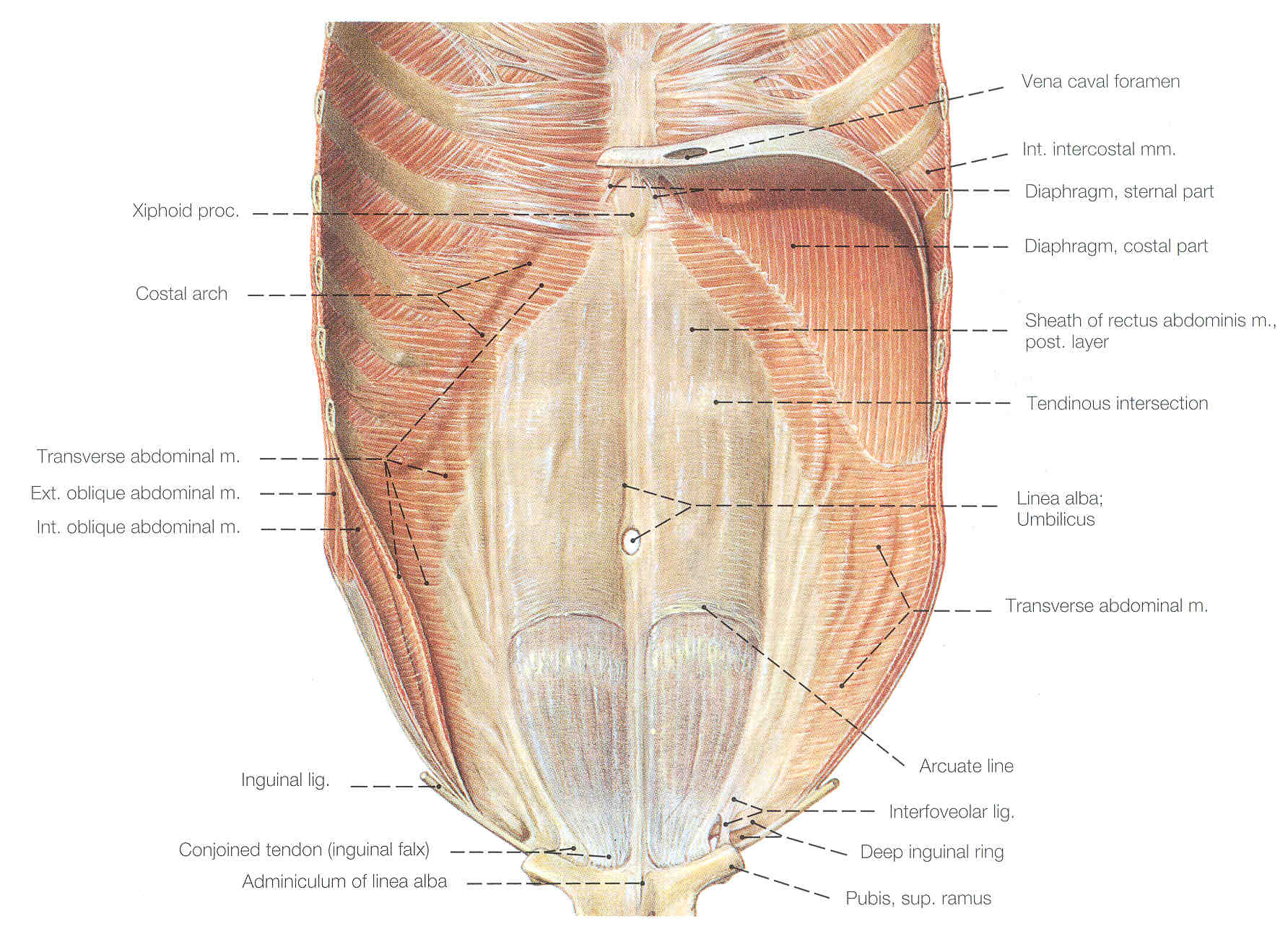 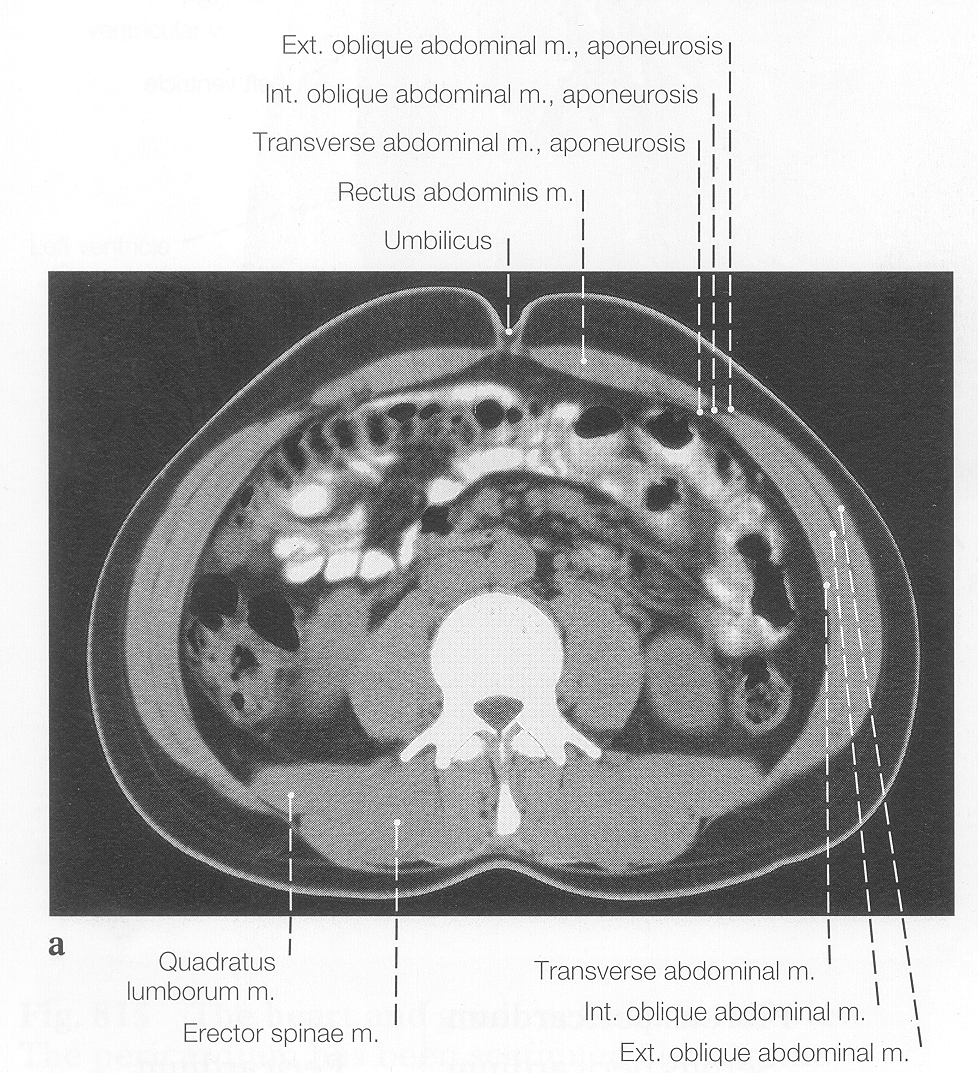 Strap muscles
Rectus Series

Geniohyoid
Strap muscles
Rectus Series
Omohyoid
Strap muscles
Rectus Series
Sternohyoid
Sternothyroid
Strap muscles

Pyramidalis
Appendicular Musculature
Innervation:
Dorsal Ramus
Hypaxial
Distal 
Dorsal
Branch
Epaxial
Distal 
Ventral
Branch
Ventral
 Ramus
[Speaker Notes: Limb receives branches from ventral ramus of spinal nerves
Dorsal mass or musculature from distal dorsal branch
Ventral mass from distal ventral branch]
Each limb receives more than 1 nerve:
Usually about 6
Posterior branches extend more distally
Limb Quadrants
[Speaker Notes: 1: Introduction
Limb muscular is very complex.It’s best to look at it on a very simplified level, then add detail
How do we do this?
Most primitive limbs are the fins of fished: musculature is the same as a human embryo]
Dorsal Mass
elevates (extends) limb
Ventral Mass 
depresses (flexes) limb
Caudal (Inferior)
Dorsal (Posterior)
Cranial (Superior)
Dorsal (Posterior)
Caudal (Inferior)
Ventral (Anterior)
Cranial (Superior)
Ventral (Anterior)
[Speaker Notes: Muscles can be subdivided according to where they attach
Each set of muscles is served by a different nerve]
Cranial (Superior)
Dorsal (Posterior)
Cranial (Superior)
Ventral (Anterior)
Caudal (Inferior)
Dorsal (Posterior)
Caudal (Inferior)
Ventral (Anterior)
[Speaker Notes: Muscles can be subdivided according to where they attach
Each set of muscles is served by a different nerve]
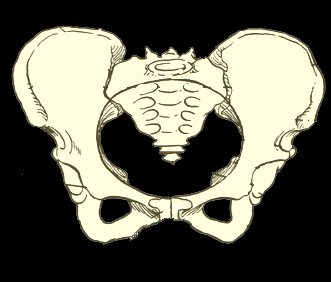 Cranial/Ventral:
(Superior/Anterior)
Attaches to pubic bone
Caudal/Ventral
Inferior/Anterior):
Attaches to Ischium
Cranial/Dorsal
Superior/Posterior):
Attaches to upper part of ilium
Caudal/Dorsal
Inferior/Posterior):
Attaches to lower part of ilium
Cranial/Ventral
Superior/Anterior
Cranial/Dorsal
Superior/Posterior
Caudal/Ventral
Inferior/Anterior
Caudal/Dorsal
Inferior/Posterior
Caudal view
Cranial (Superior)
Ventral (Anterior)
Cranial (Superior)
Dorsal (Posterior)
Caudal (Inferior)
Dorsal (Posterior)
Caudal (Inferior)
Ventral (Anterior)
Dorsal view
Ventral view
Lateral view
Cranial (Superior)
Ventral (Anterior)
Cranial (Superior)
Dorsal (Posterior)
Caudal (Inferior)
Dorsal (Posterior)
Caudal (Inferior)
Ventral (Anterior)
Mammals =
“Non- Sprawling” 
Posture
Reptiles=
“Sprawling” 
Posture
Ventral
(Anterior)
 view
Lateral view